español, con Quique
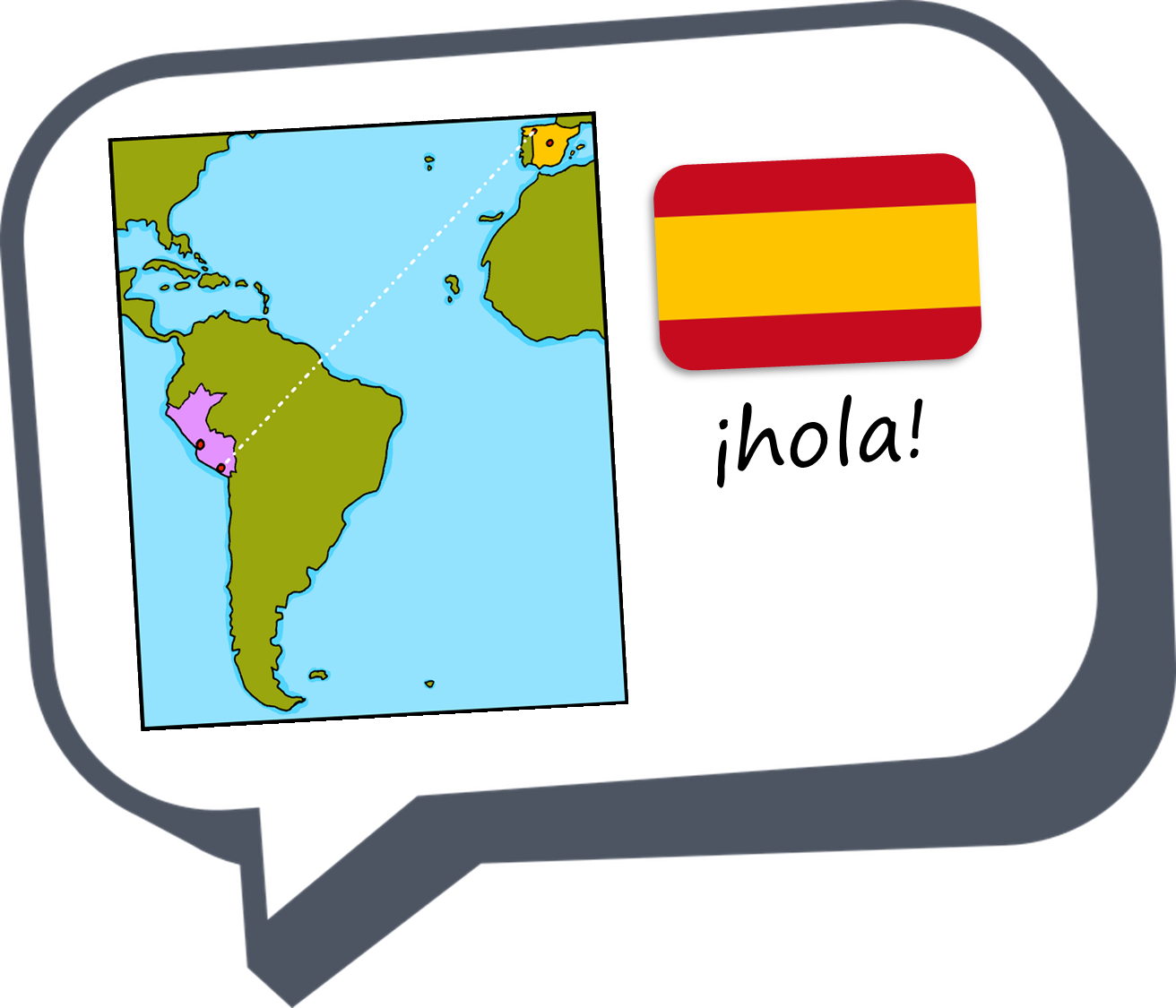 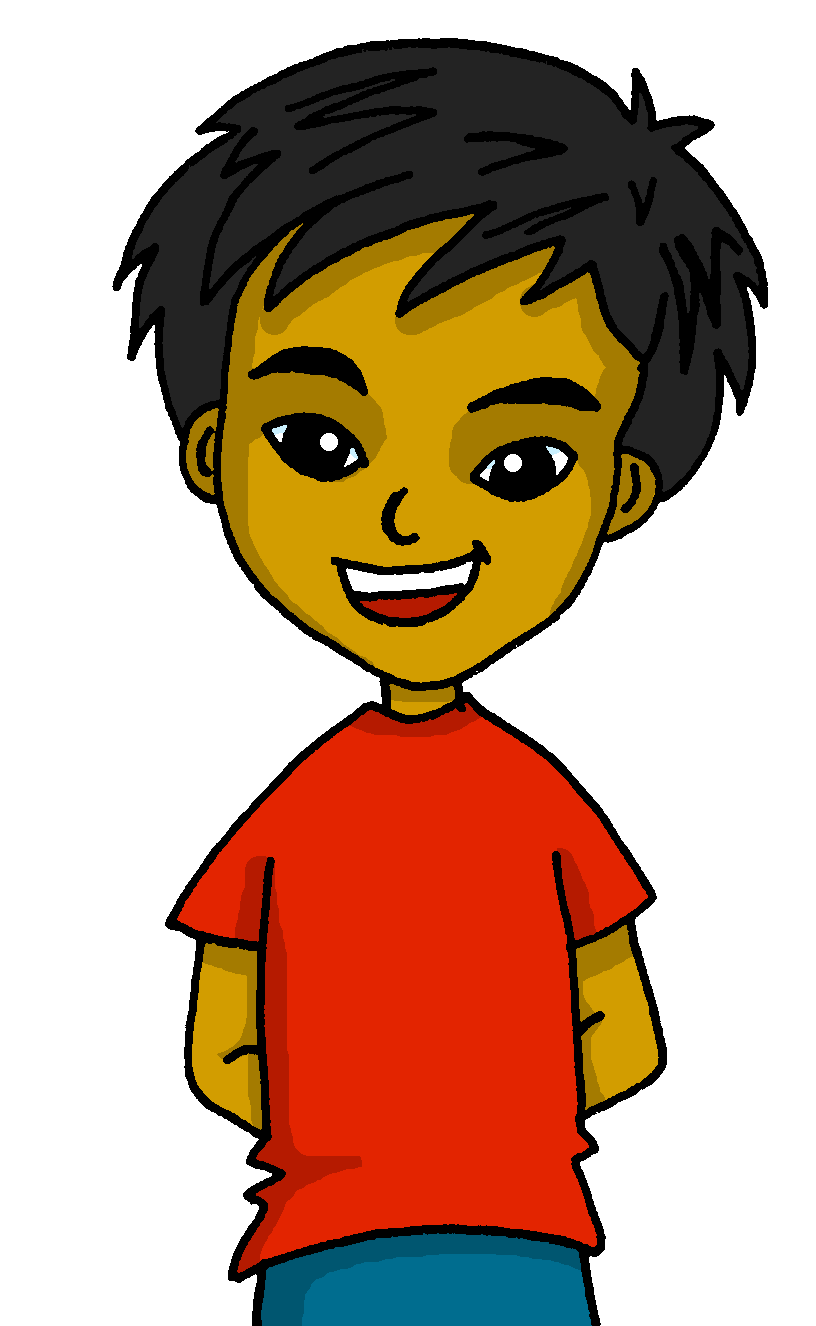 Saying what I and others want to do
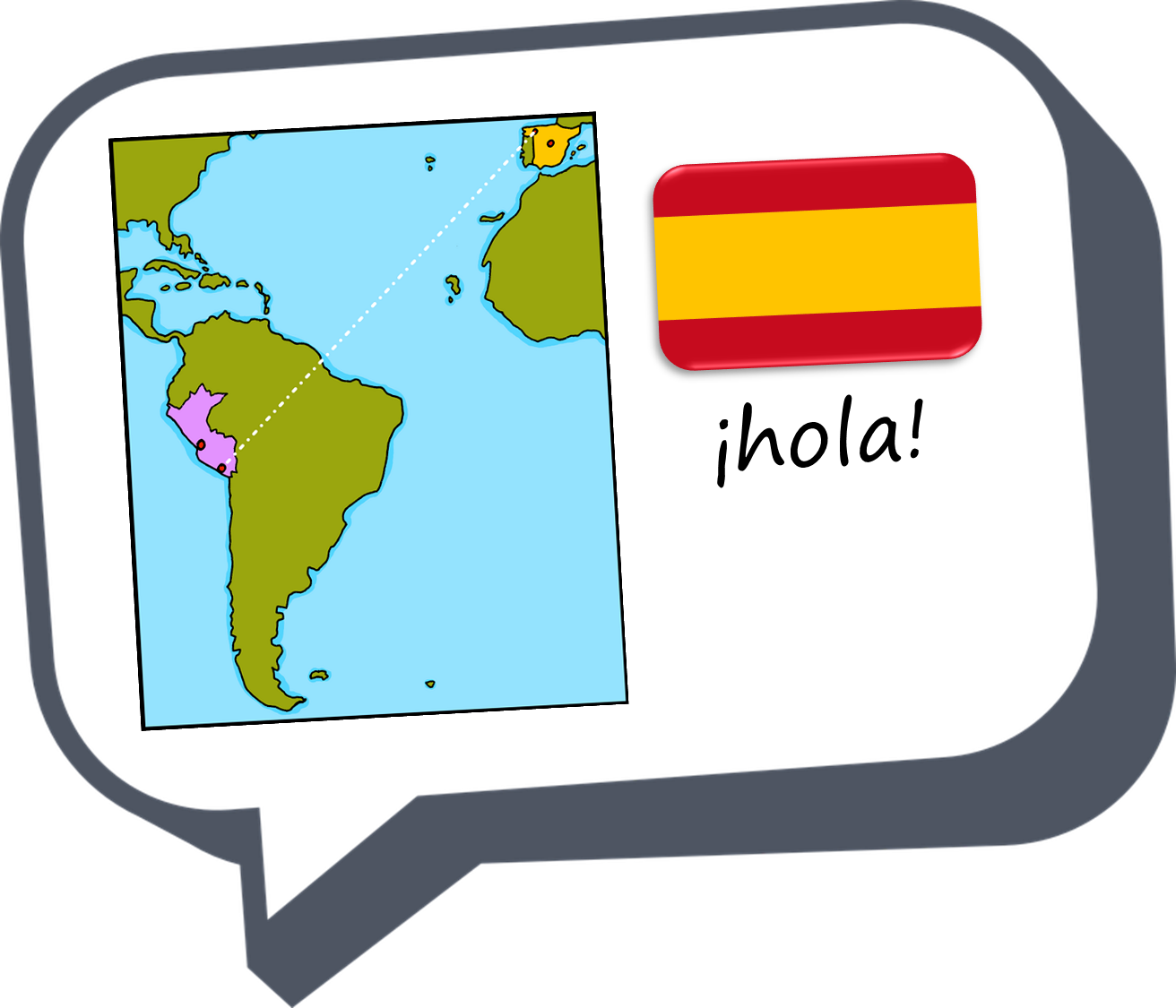 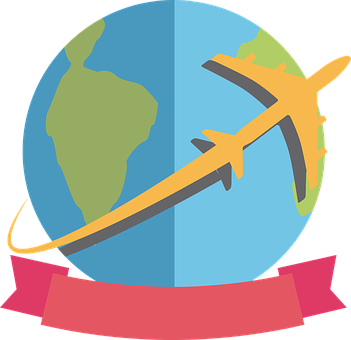 2-verb structure: querer SSC repaso 2
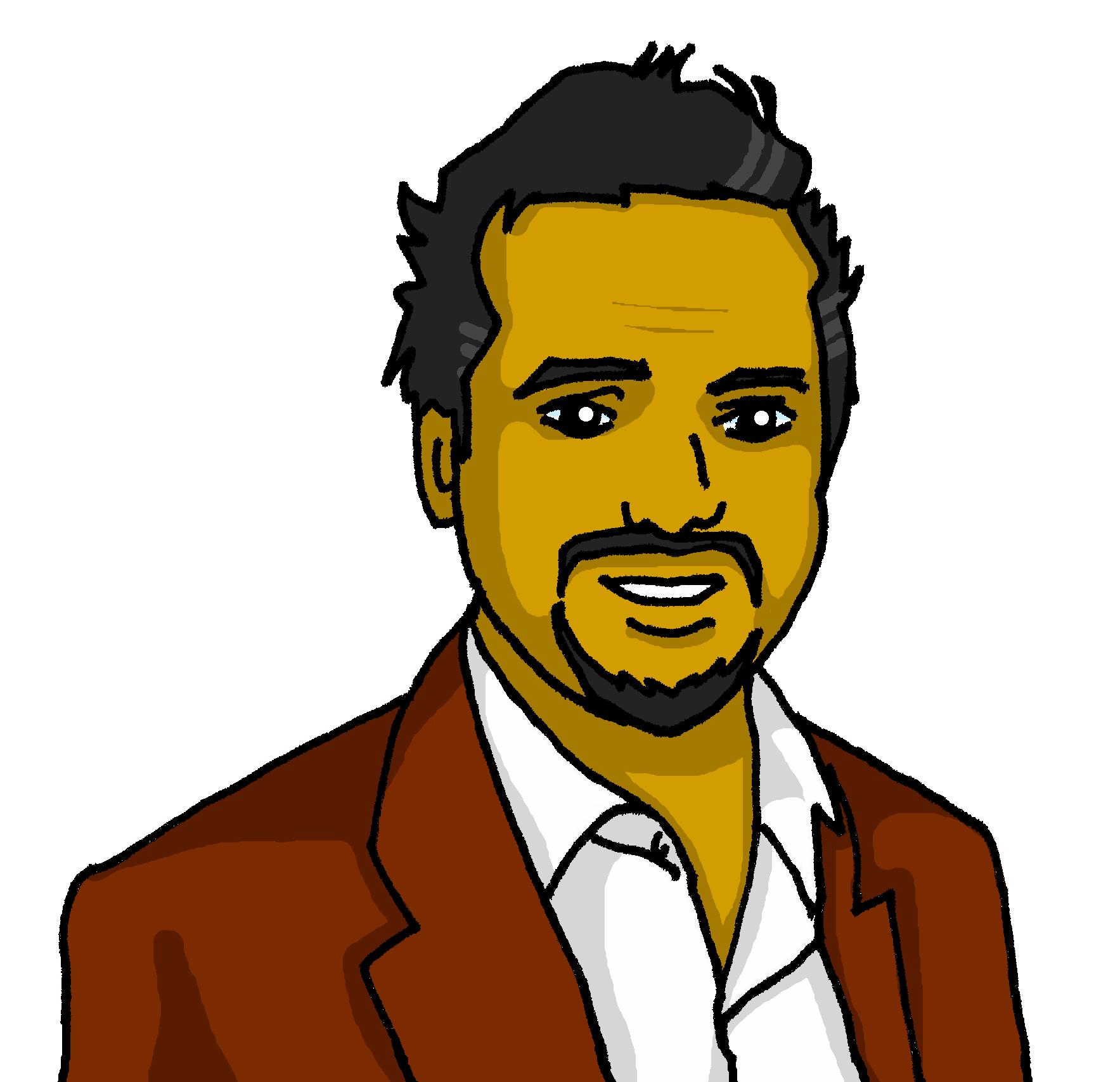 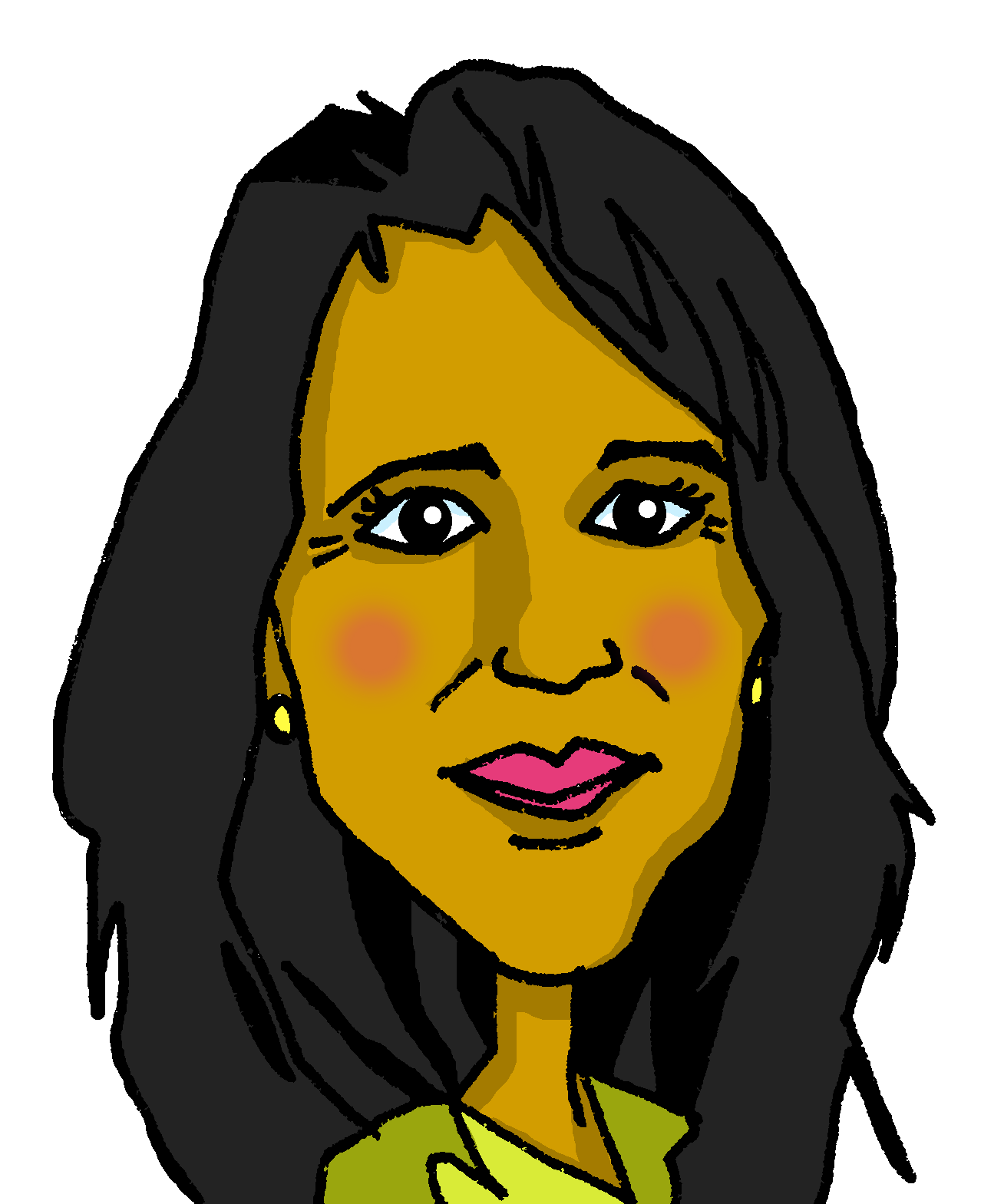 azul
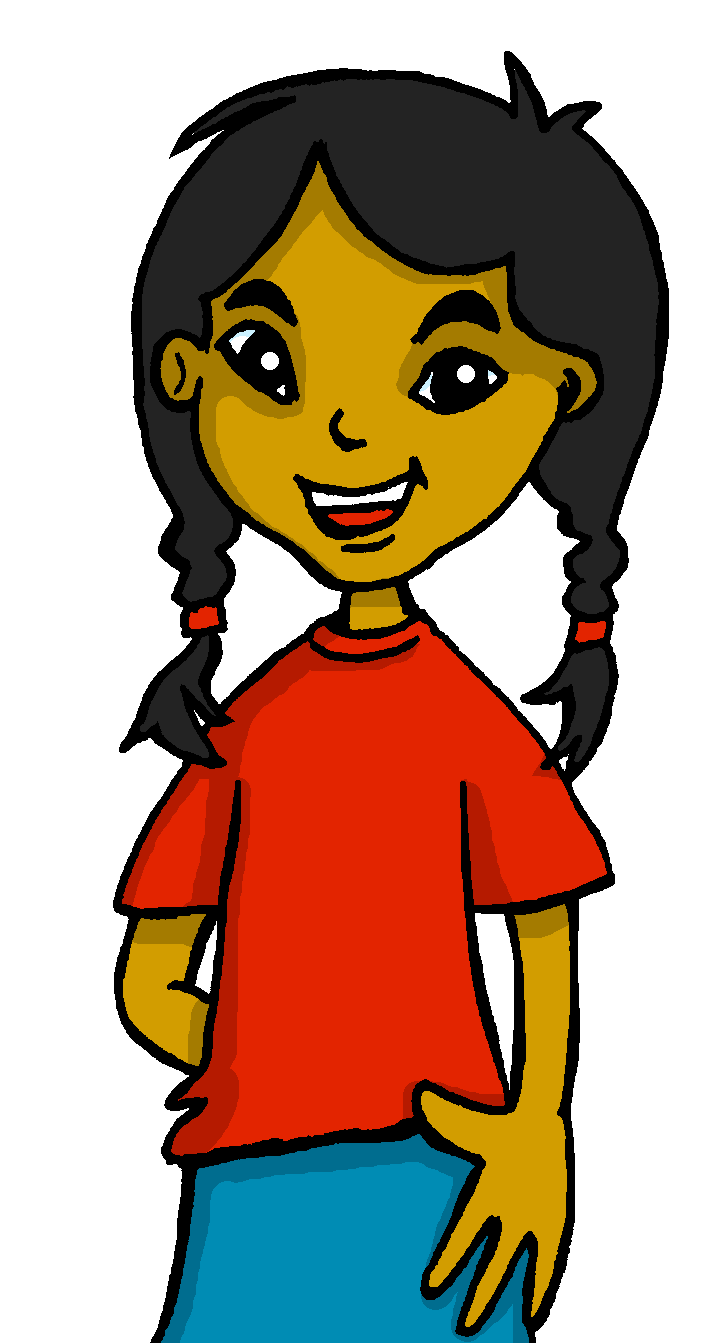 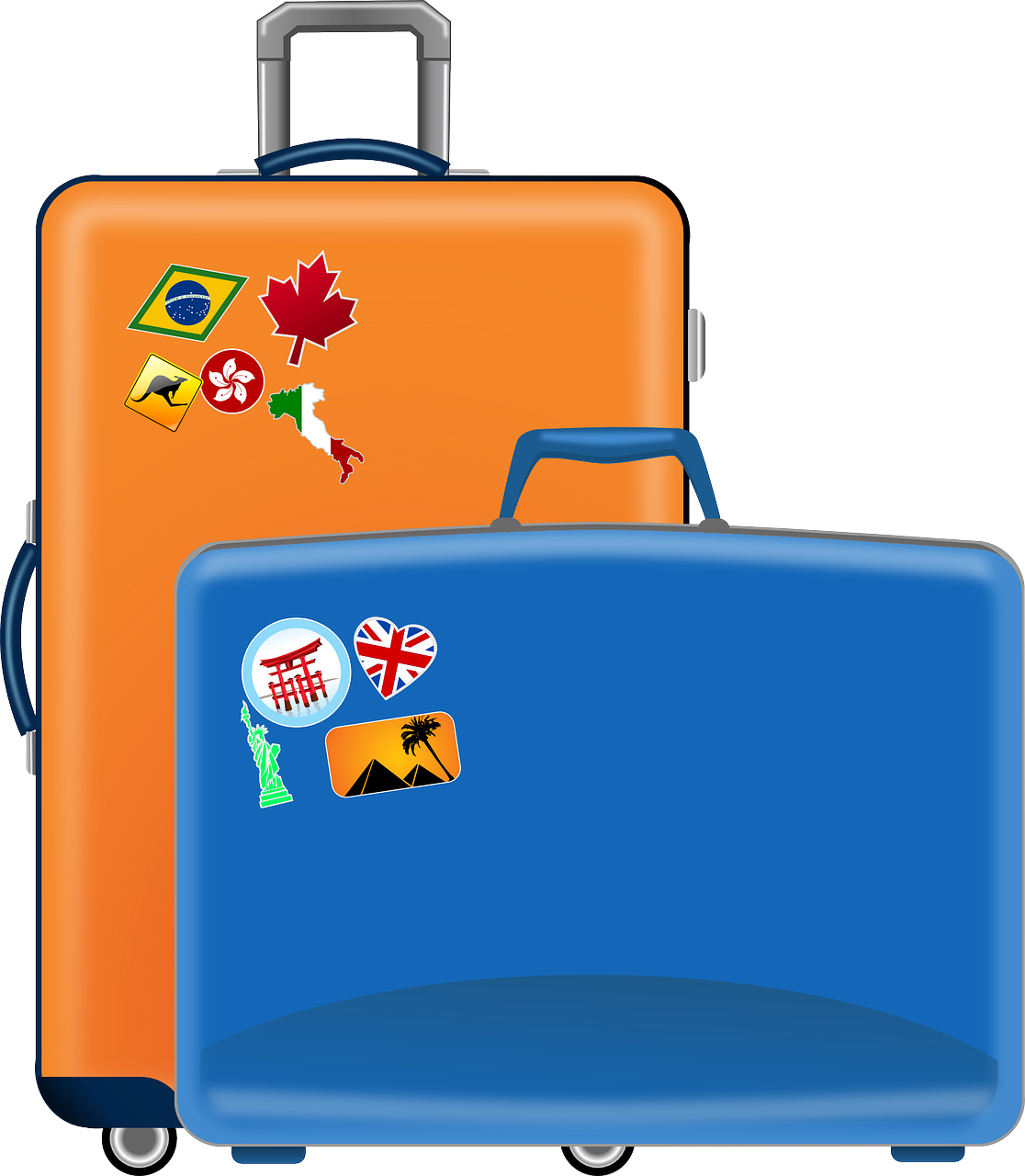 De viaje por España
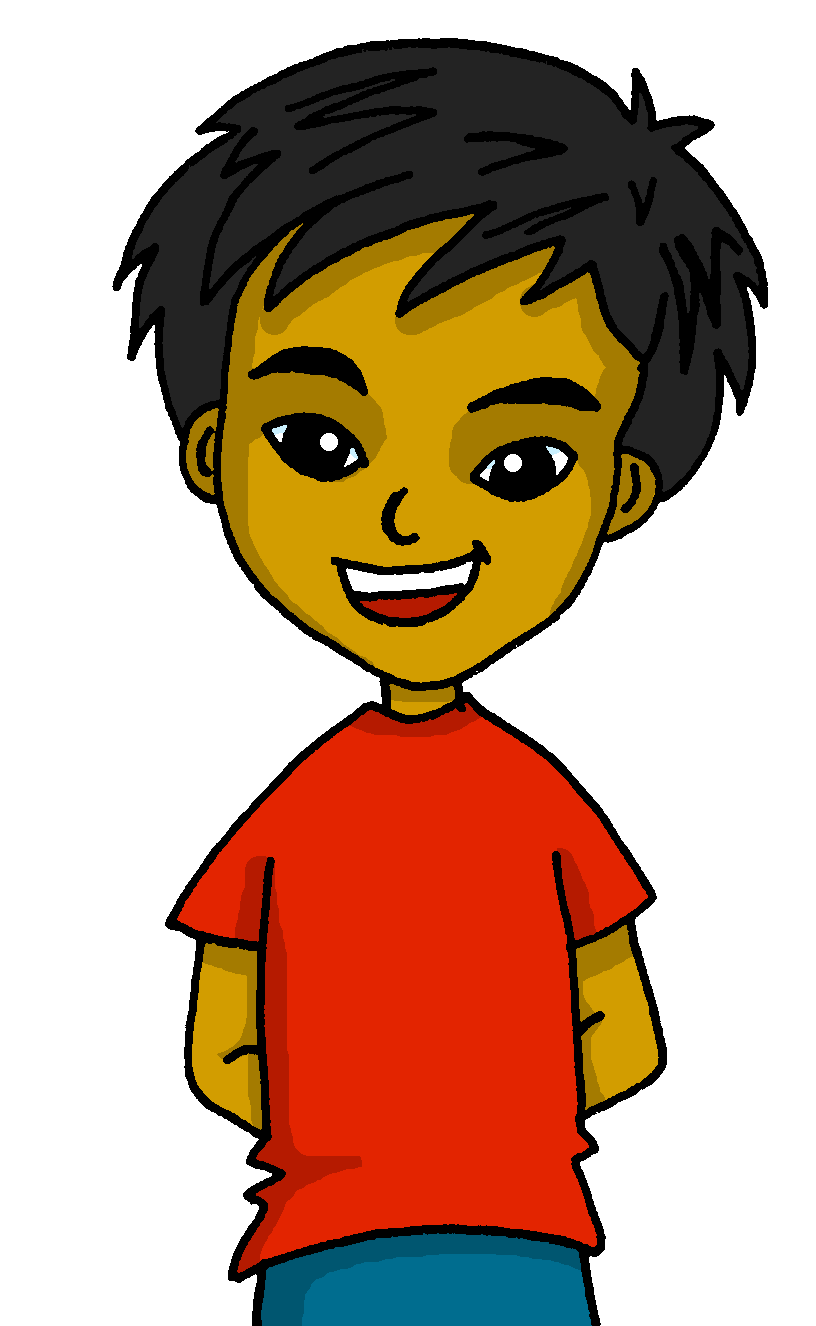 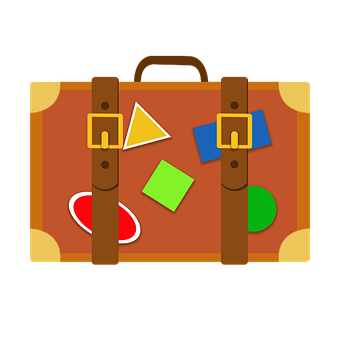 [Speaker Notes: Artwork by Steve Clarke. All additional pictures selected are available under a Creative Commons license, no attribution required.

The frequency rankings for words that occur in this PowerPoint which have been previously introduced in the resources are given in the SOW (excel document) and in the resources that first introduced and formally re-visited those words. 

Phonics: SSC revisión 1
Vocabulary (new words in bold): querer, quiero, quieres, quiere [58] avión [1399] probar [959] aburrido [3917]
Revisit 1: aeropuerto [2492] bandera [2446] puerto [1077] río [496]
Revisit 2: ir [33] voy  vas va estar [21] estoy estás está cine [952] costa [896] mercado [487] teatro [605] 

Source: Davies, M. & Davies, K. (2018). A frequency dictionary of Spanish: Core vocabulary for learners (2nd ed.). Routledge: London

For any other words that occur incidentally in this PowerPoint, frequency rankings will be provided in the notes field wherever possible.

cueva [4480] isla [810]  nombre [215] salsa [4201] volcán [2454] aburrido [3917]]
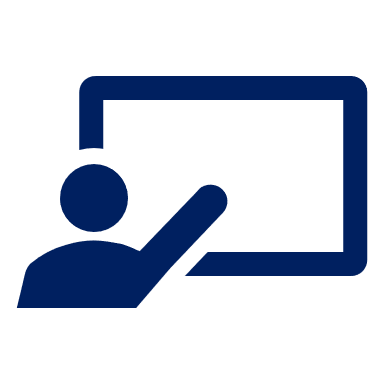 Lee la Información con tu compañero/a.
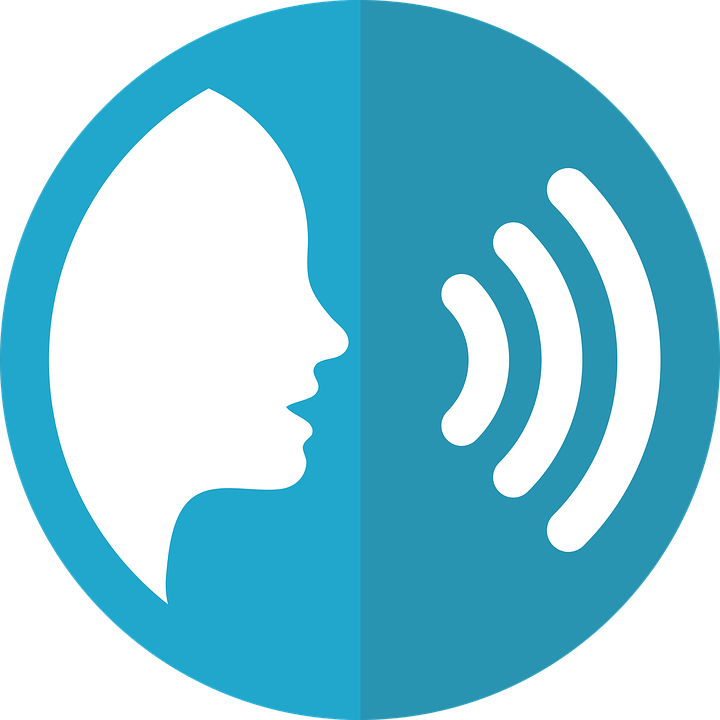 SSC Repaso
pronunciar
Lanzarote es una isla de las Islas Canarias, al oeste de África. Es famosa por la cueva de Jameos del Agua, su jardín de cactus y el volcán. Es típico comer ‘papas arrugadas’ con mojo picón, una salsa.
(la) isla – island
(la) cueva – cave
(el) volcán - volcano
(la) salsa - sauce
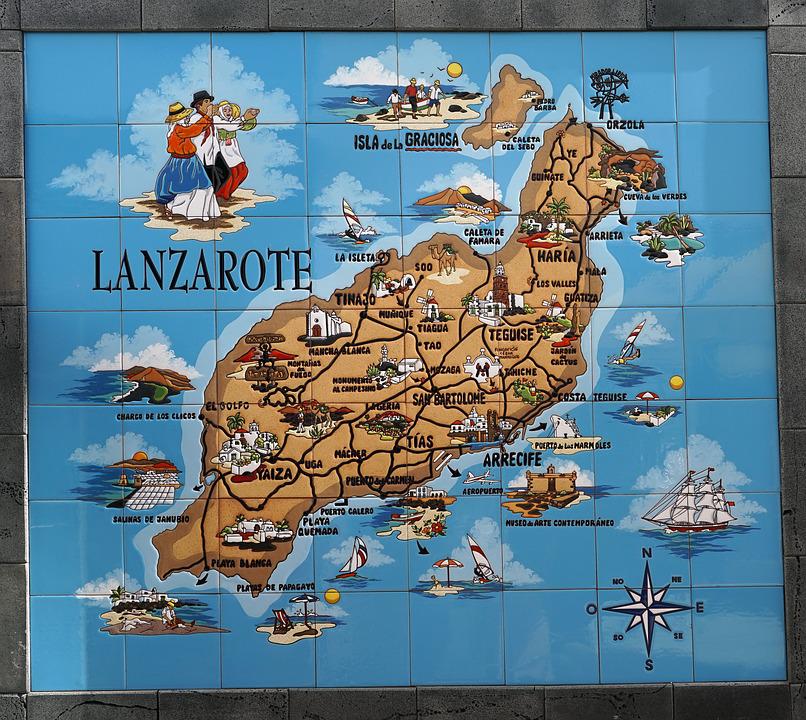 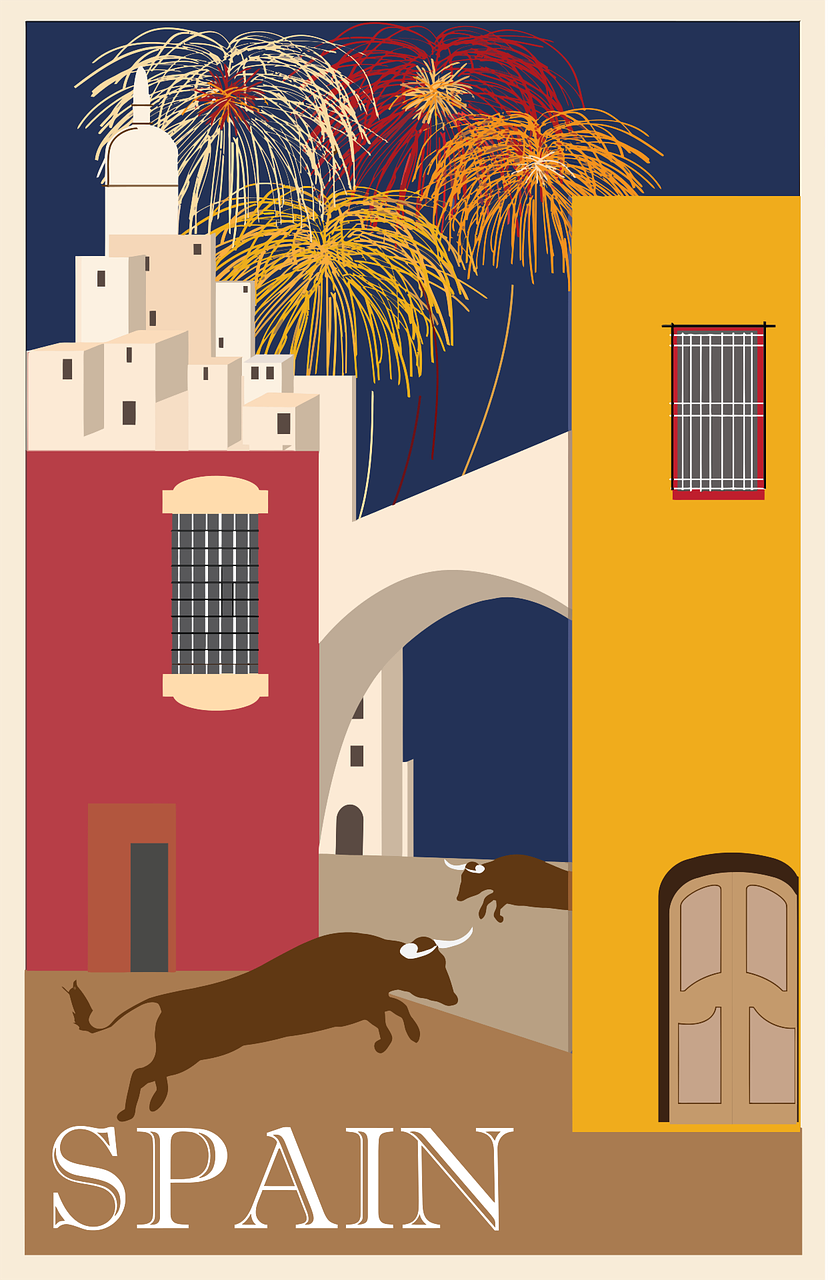 con mojo Picón
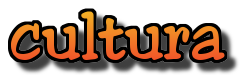 el volcán
Jameos del Agua
el jardín de cactus
Papas arrugadas
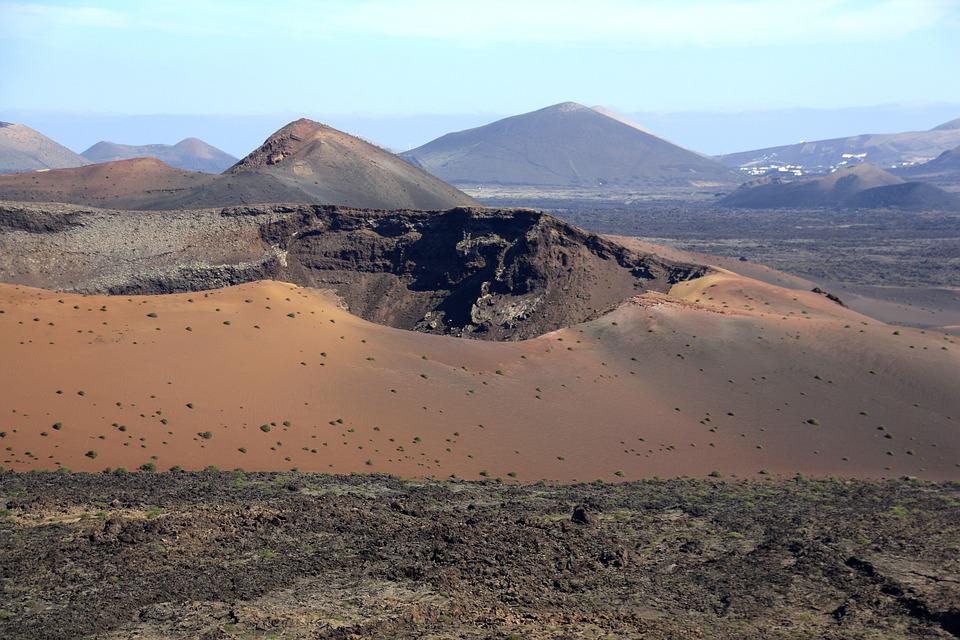 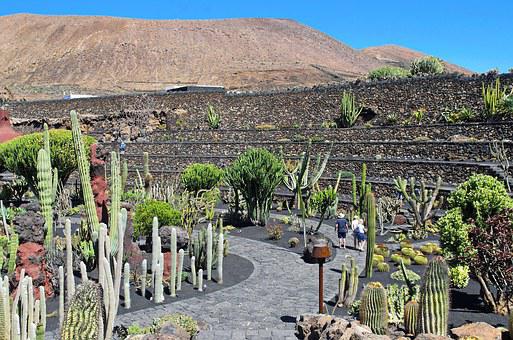 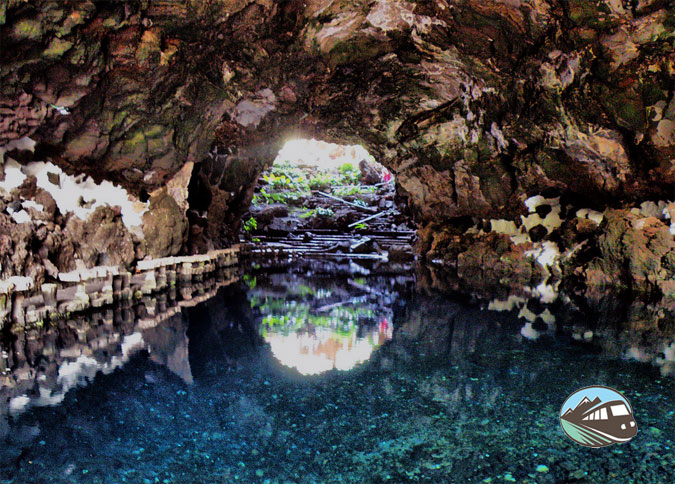 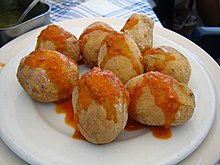 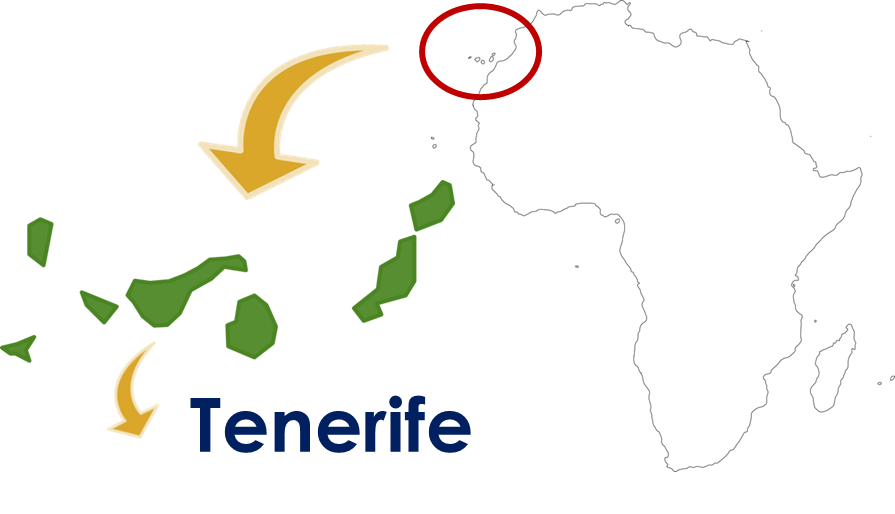 [Speaker Notes: Timing: 4 minutes 

Aim: to learn about Lanzarote and whilst practising a range of SSCs.

Procedure:
Allow pupils to read the text aloud.
Read the text aloud, so pupils can follow. (Click on the text to hear the audio, if preferred).
Elicit pupils’ understanding. 

Frequency of unknown words and cognates:
cueva [4480] isla [810] salsa [4201] volcán [2454] 

De Fer.. - flickr, CC BY 2.0, https://commons.wikimedia.org/w/index.php?curid=1662044

https://www.rutasporespana.es/blog/2014/06/las-10-cuevas-mas-bonitas-de-espana/
Many thanks to José, Adrián and Alicia.]
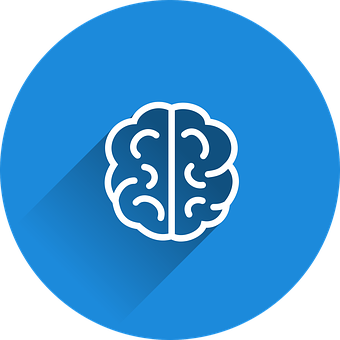 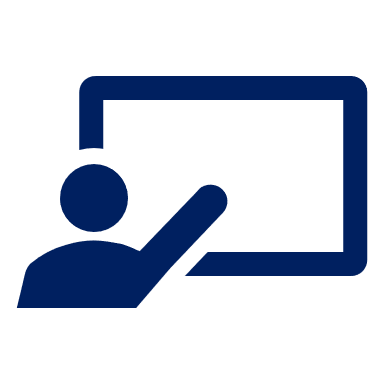 ¿Qué palabra es?
(el) nombre – noun, name
vocabulario
verano
nadar
agua
tirar
tomates
España
comprar
fruta
vender
viaje
aeropuerto
cielo
comer
paella
churros
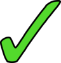 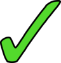 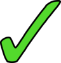 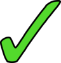 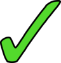 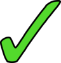 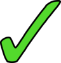 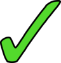 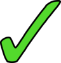 playa
probar
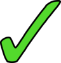 avión
mercado
festival
¿Cuántos verbos hay en total?
¿Cuántos nombres hay en total?
Hay ________ verbos en total.
catorce
seis
Hay _________ nombres en total.
to swim
summer
to sell
trip
to try
to throw
to eat
plane
sky
avión		festival		playa		
	mercado		probar
to buy
[Speaker Notes: Timing: 5 minutes 

Aim: to recap previously introduced vocabulary as well as introduce context-specific words. 

Procedure:
Part 1
Read the instruction in Spanish. Check understanding of ‘palabra’.
Tell pupils they need to figure out which word is being described. They have the possible options at the bottom. Por ejemplo, verano, nadar, agua. Is it ‘festival’, ‘playa’ or ‘mercado’? 
Pupils work in pairs to read the words for each “card” (box) and work out the word being described.
5.   Elicit answers from pupils and click on each box to reveal the answer. 

Part 2: 
Click to bring up all the ‘cards’ (boxes) back again. 
Click to bring up the first English word (to buy) and elicit the Spanish word from pupils (comprar). Click to bring up the tick next to ‘vender’. Repeat x9.

Part 3 
Click to bring up the first question about parts of speech. 
Elicit answer from pupils.

nombre [215]]
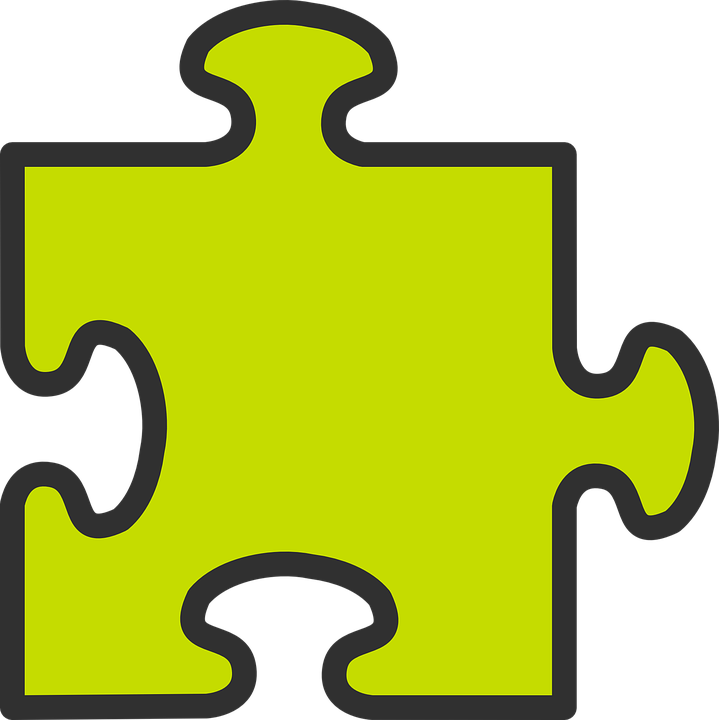 Saying what you want to do
[querer: to want, wanting]
In Spanish, the verb ‘querer’ is followed by the infinitive verb.
‘Querer’ does not follow the general rules.
‘quer’ changes to ‘quier’
Quiero nadar en el mar.
As usual, the verb endings change to match the person of the verb.
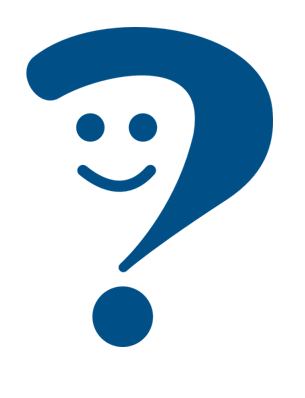 I want to swim in the sea.
Quieres ir a la playa.
Quiere ir a la montaña.
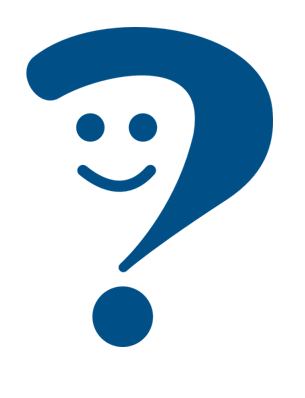 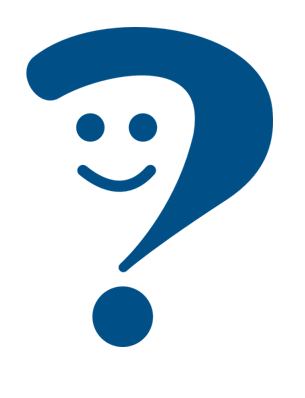 You want to go to the beach.
S/he wants to go to the beach.
 Same endings as for all –er verbs
[Speaker Notes: Timing: 3 minutes

Aim: to introduce querer (2-verb structure) in 1st , 2nd and 3rd person singular. 

Procedure:
Click through the animations to present the information.
Elicit English translations for the Spanish examples provided.]
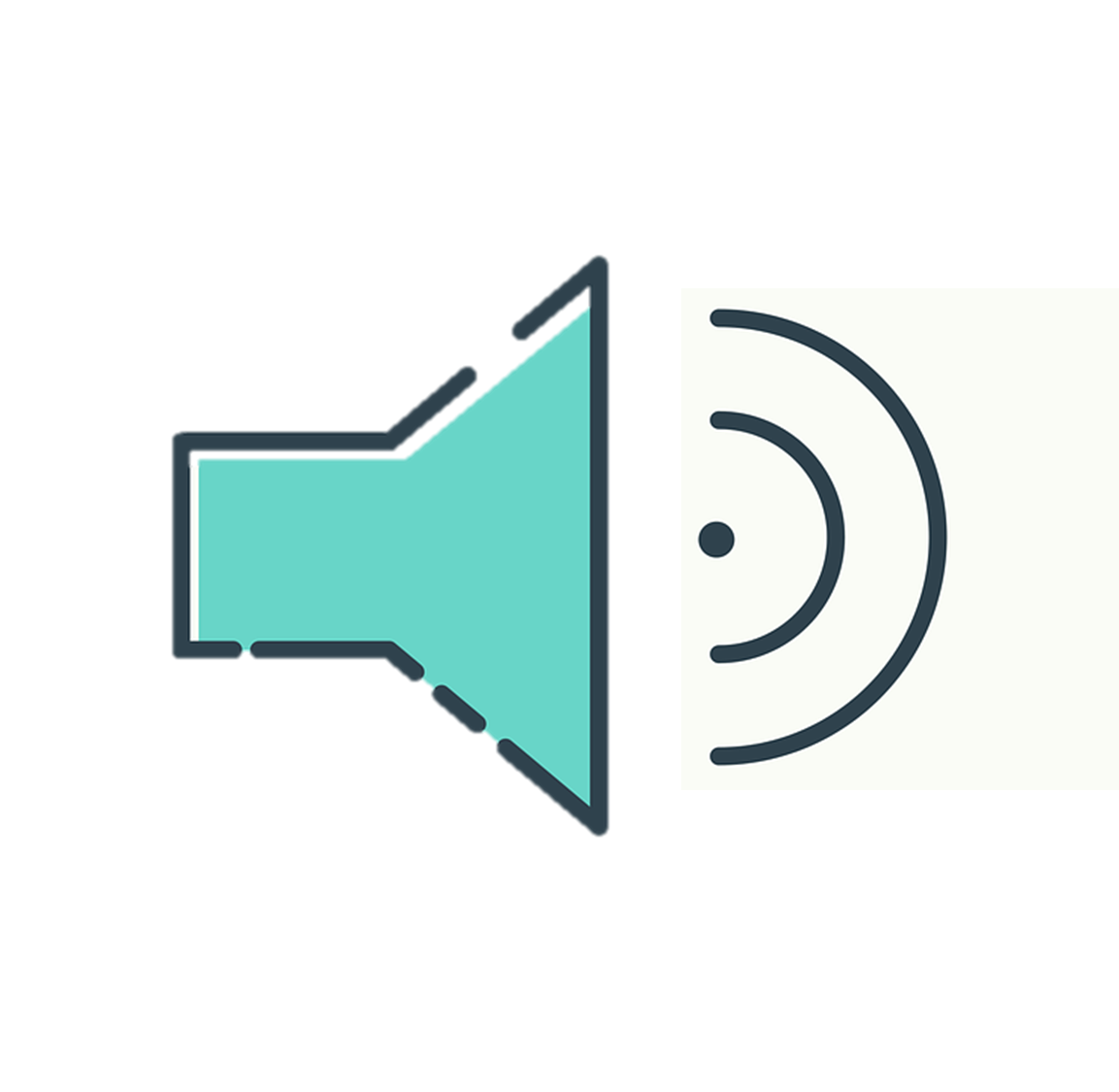 [1/6]
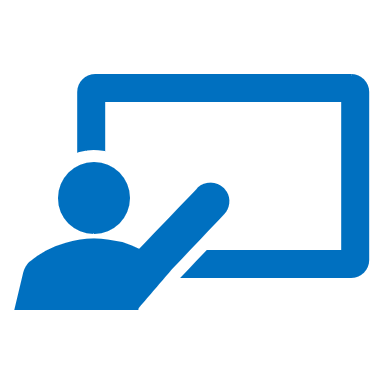 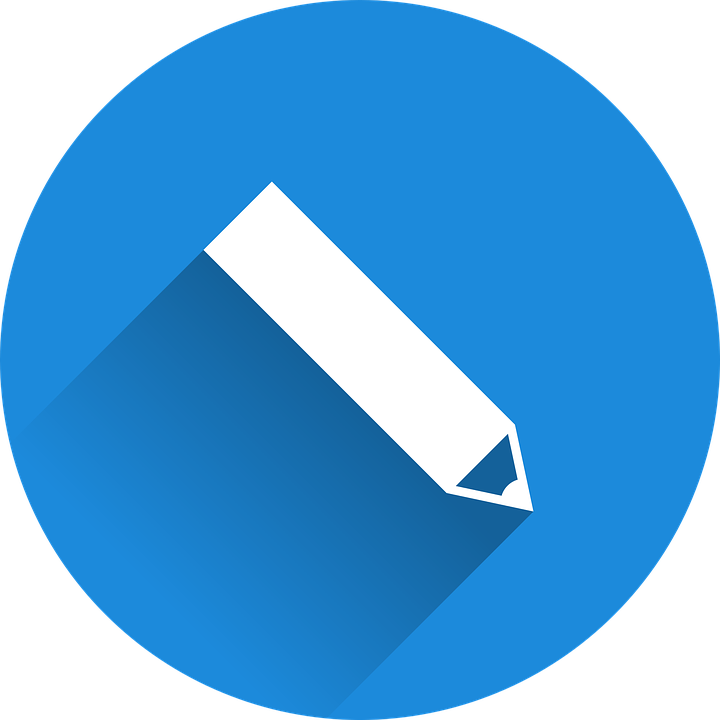 Escucha y escribe.
Escucha y escribe.
escuchar y escribir
Quiero
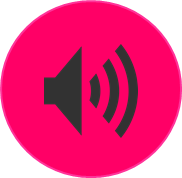 E. _________  aprender sobre la cultura.
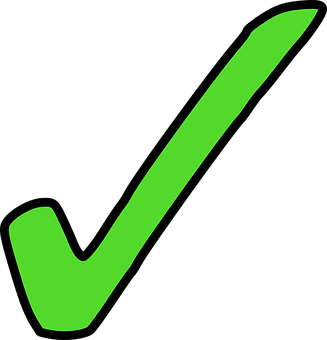 you
I
s/he
3
c
a
b
2
to be
to try (out)
to learn
1
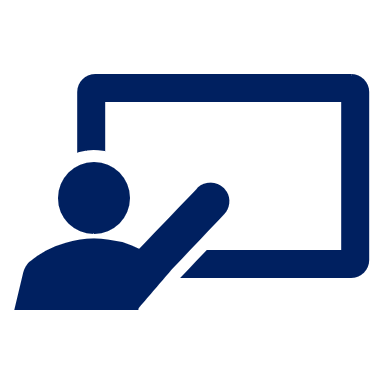 ¿Qué es en inglés?
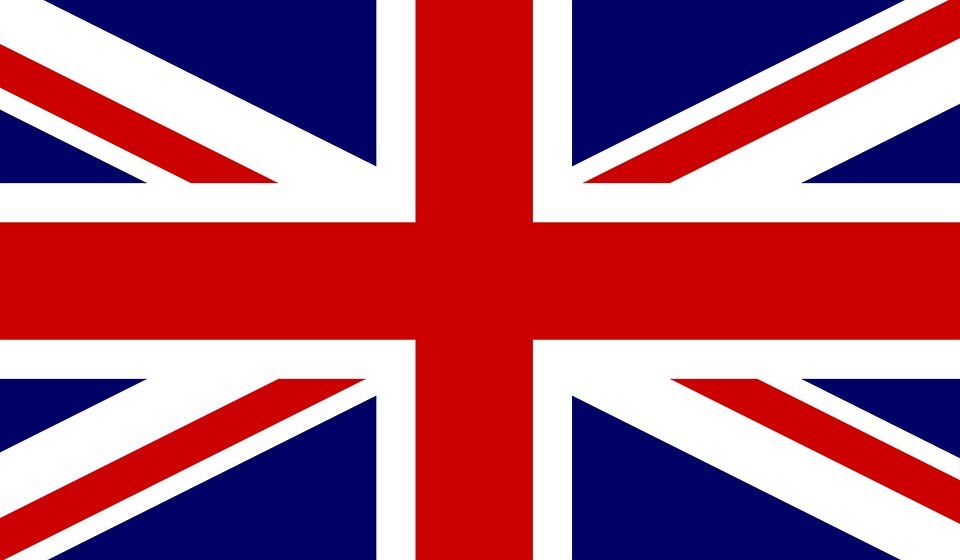 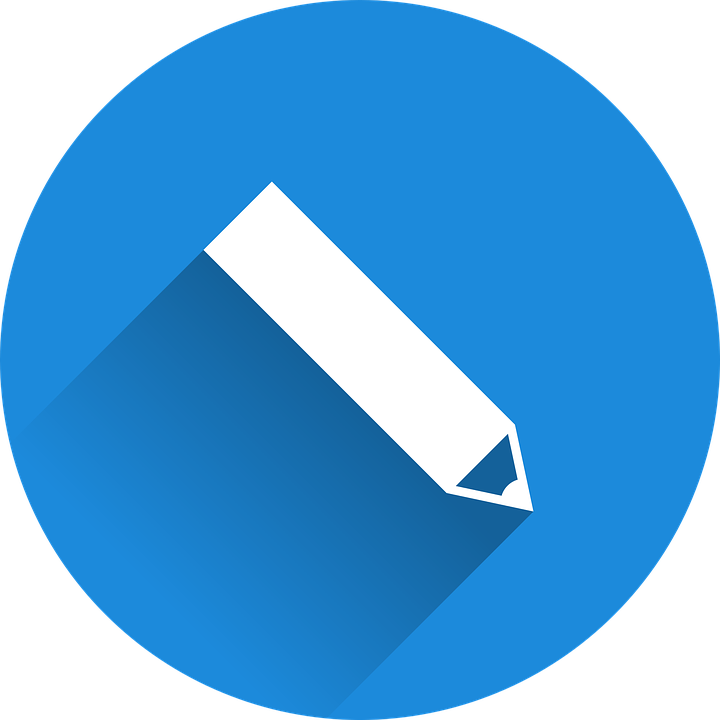 ¡escribe!
I want to learn about the culture.
[Speaker Notes: Timing: 8 minutes (6 slides)

Aim: to practise listening out for the verbs ‘quiero’, ‘quieres’ and ‘quiere’ and process the person of the verb they refer to. To then practise processing the meaning of both the newly introduced and revisited vocabulary 

Slide 1/6

Procedure:
Read the instructions in Spanish. The following instructions apply to the next 5 slides. 
Tell students this is a delayed dictation activity. You will play a sentence twice and they will have to retain that sentence in their working memory (picturing it in their heads!) for 3 seconds.  
(NB. They can choose to use the help on the board or without looking – encourage students to choose their own level of challenge). 
Click to start timer once you’ve played / read the sentence x2. Once the time is up, the instruction ‘escribe’ will come up and they need to write the whole sentence (or just the verb if they are facing the board for more support)
4. Click to reveal the missing verb. Pupils who were facing away turn back to check their answers. 
5. Click again to bring up the different prompts and elicit answers from pupils.

Full transcript:
E. Quiero aprender sobre la cultura.
1. Quiere ir a un festival.
2. Quiere hablar con la gente.
3. Quieres probar la comida.
4. Quiere bailar Flamenco. 
5. Quiero comer muchas tapas.]
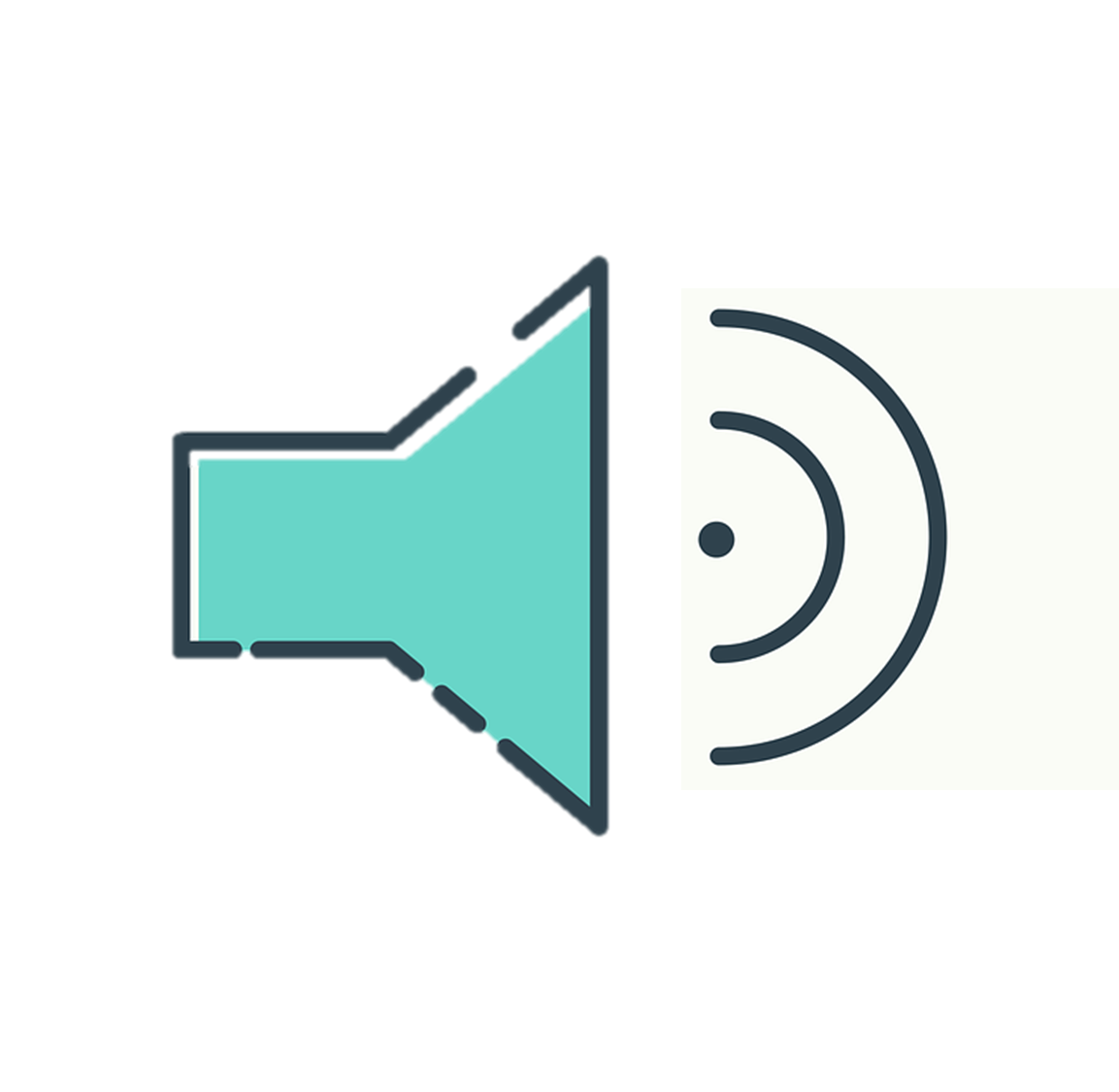 [2/6]
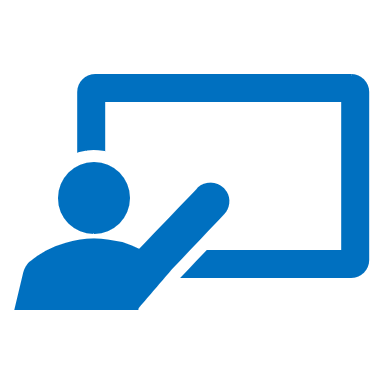 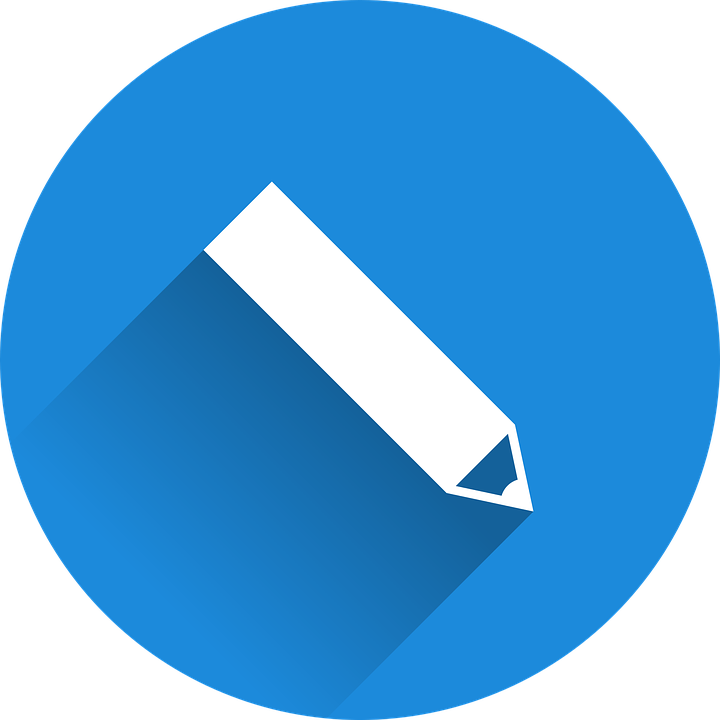 Escucha y escribe.
escuchar y escribir
Quiere
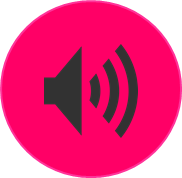 1. _________  ir a un festival.
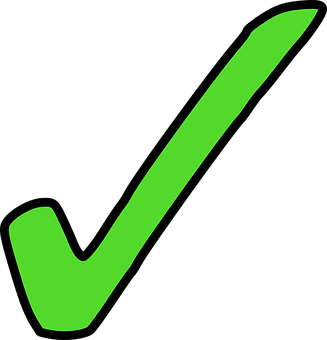 you
I
s/he
3
c
a
b
to be
to go
2
to visit
1
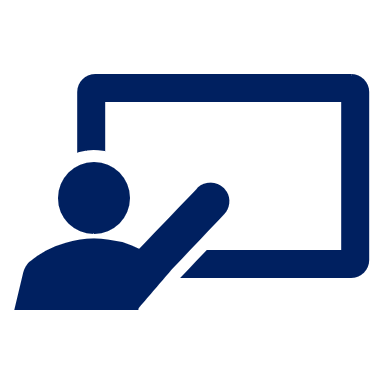 ¿Qué es en inglés?
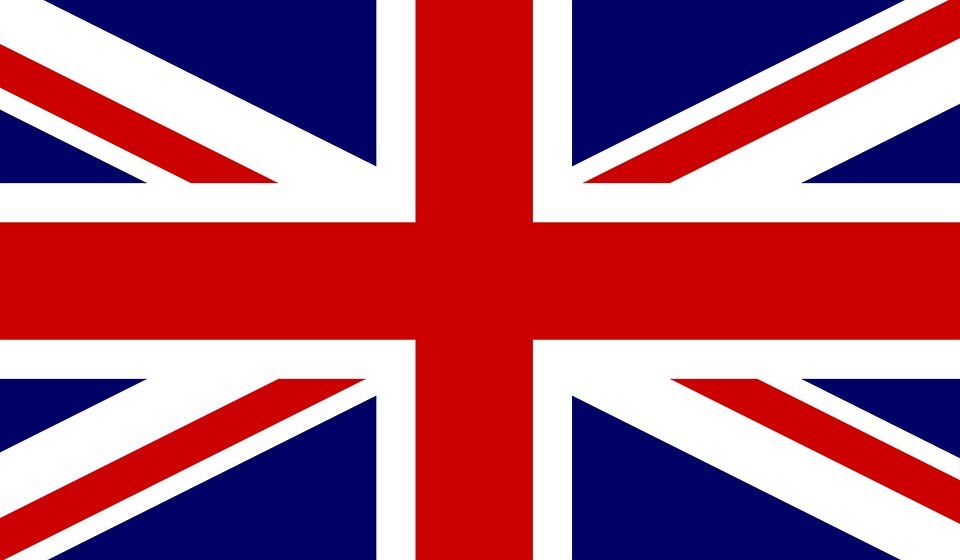 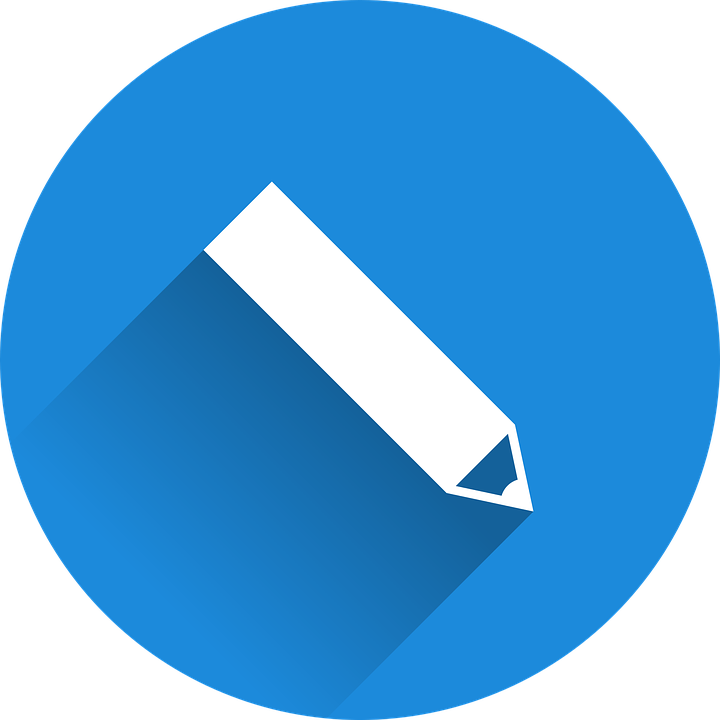 ¡escribe!
S/he wants to go to a festival.
[Speaker Notes: Slide 2/6

Transcript:
1. Quiere ir a un festival.]
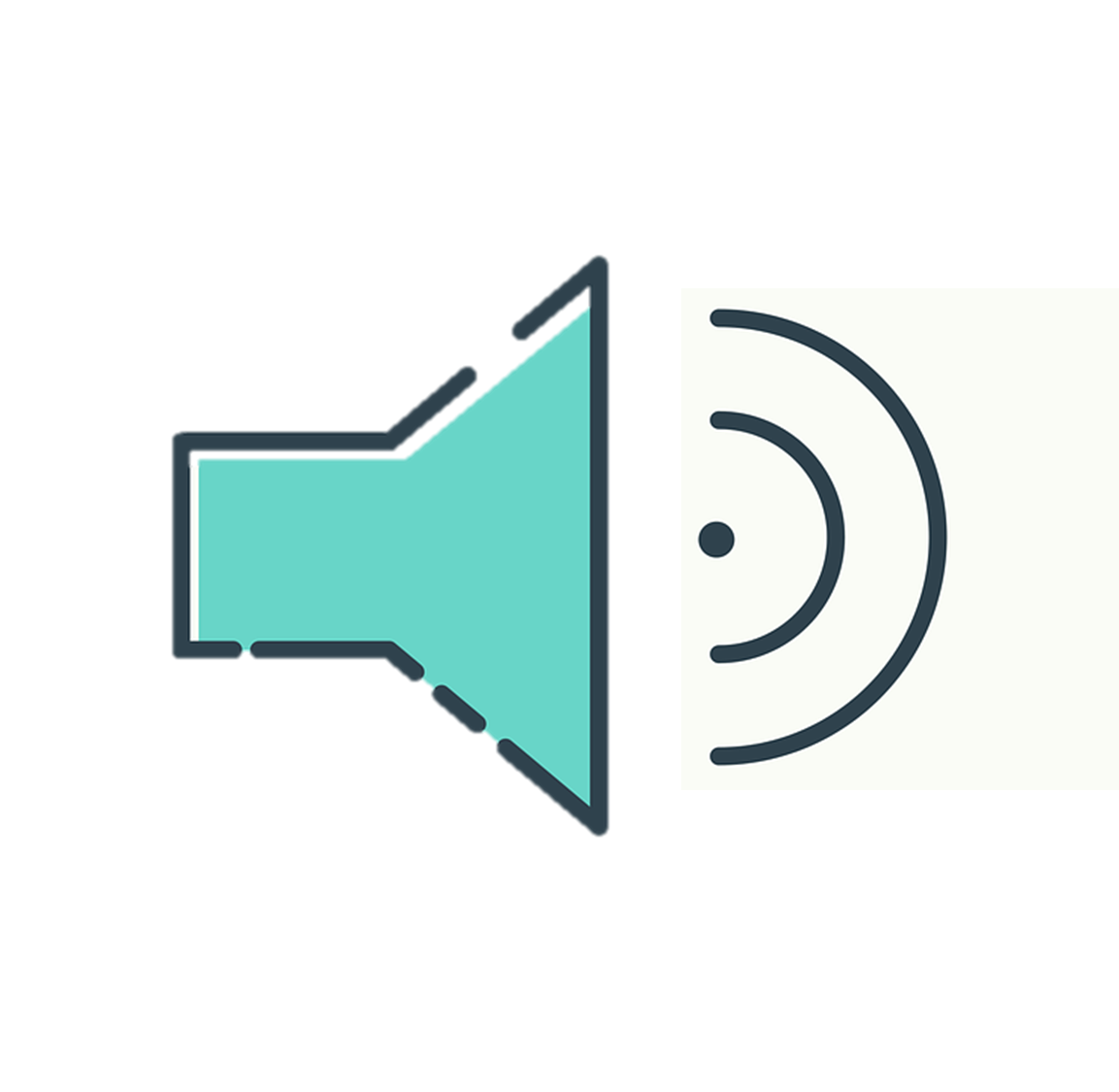 [3/6]
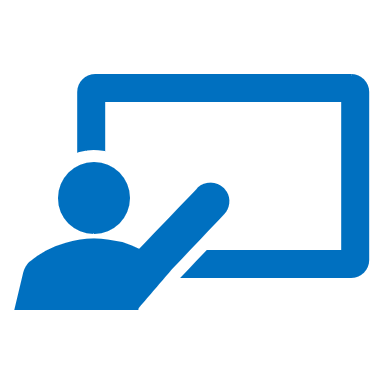 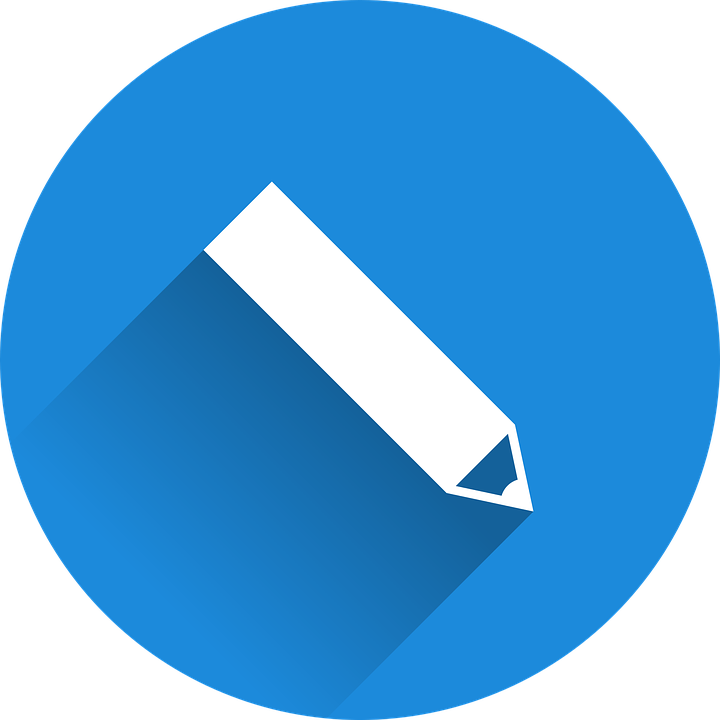 Escucha y escribe.
escuchar y escribir
Quiere
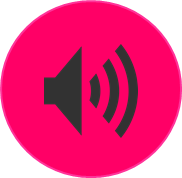 2. _________  hablar con la gente.
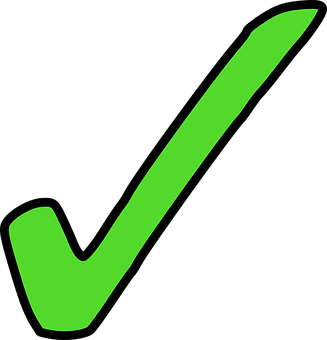 you
I
s/he
3
c
a
b
to talk
to listen
to swim
2
1
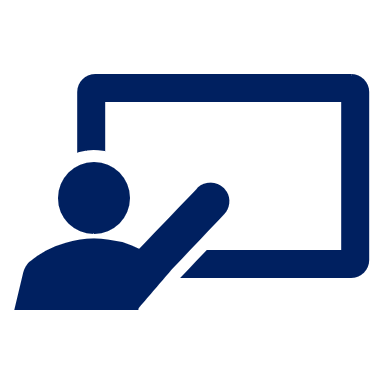 ¿Qué es en inglés?
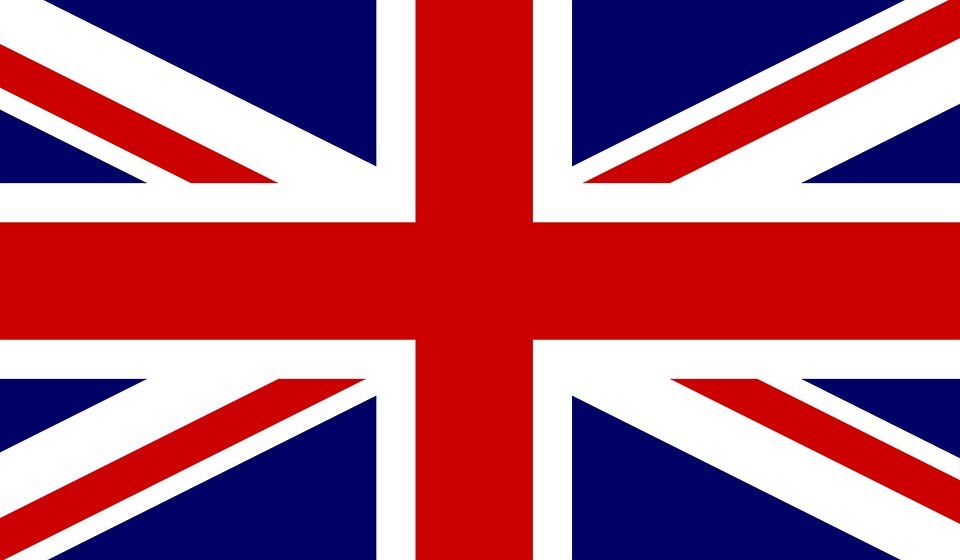 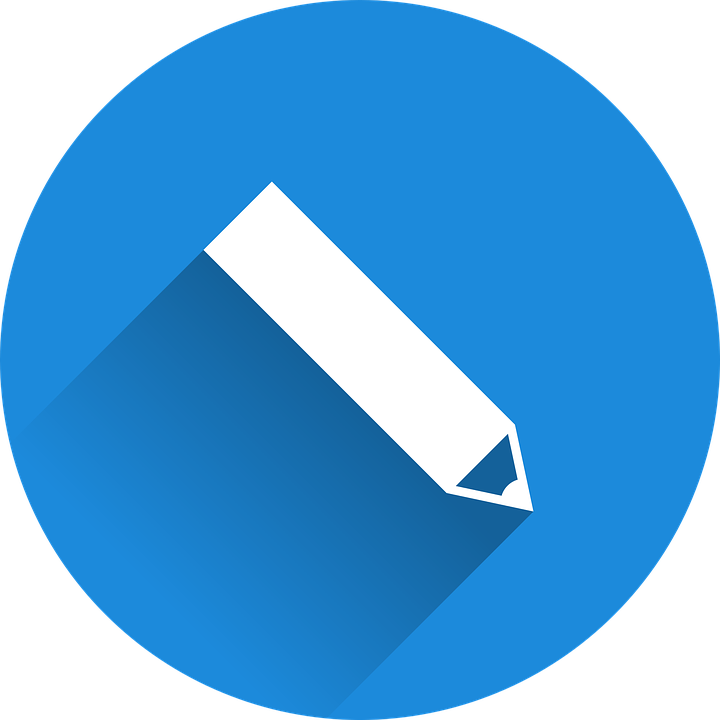 ¡escribe!
S/he wants to talk to people.
[Speaker Notes: [3/6]

Transcript:
2. Quiere hablar con la gente.]
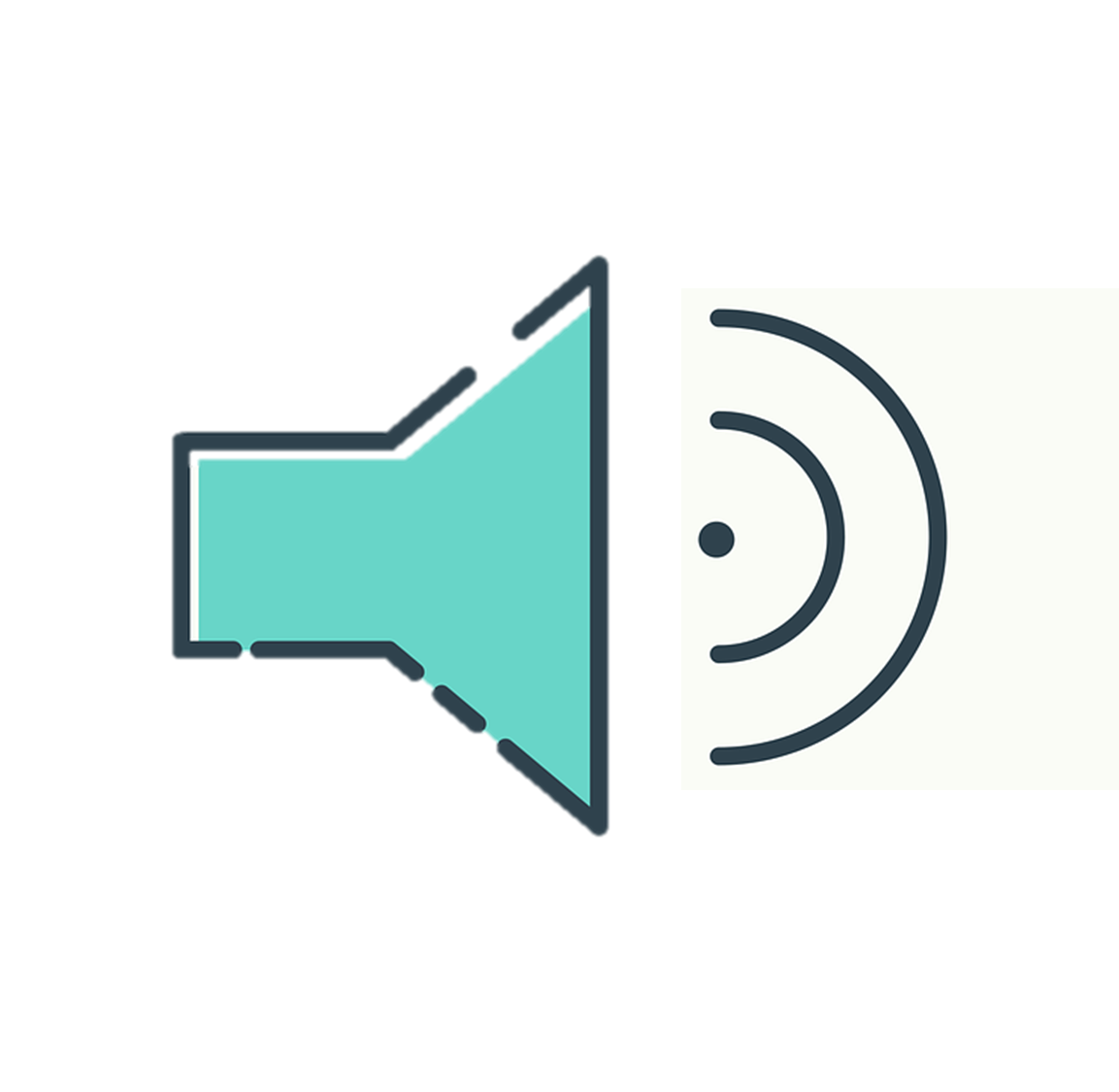 [4/6]
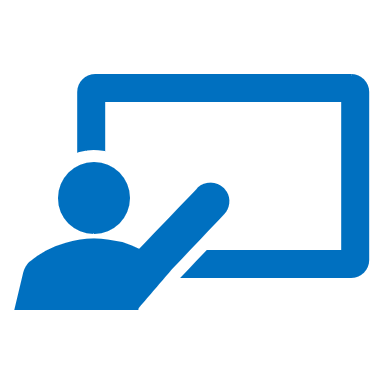 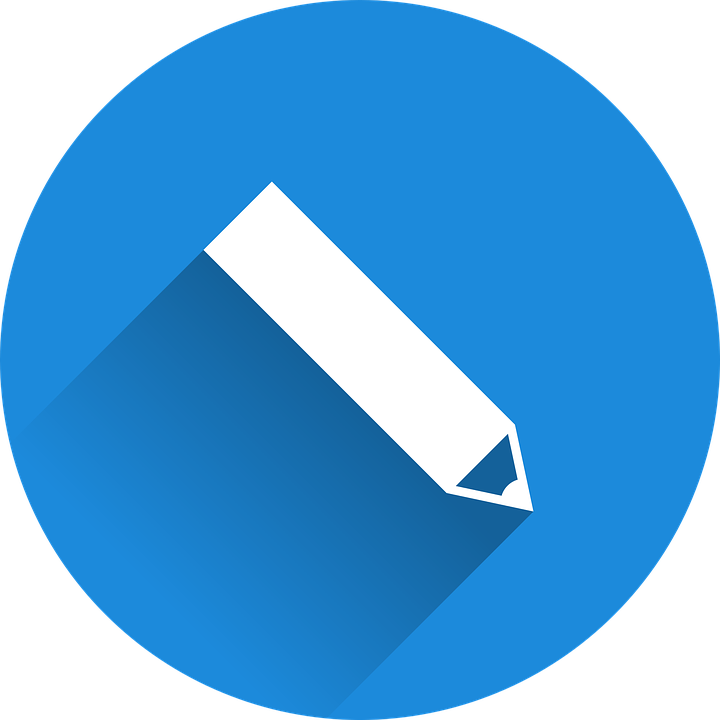 Escucha y escribe.
escuchar y escribir
Quieres
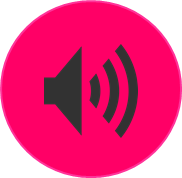 3. _________  probar la comida.
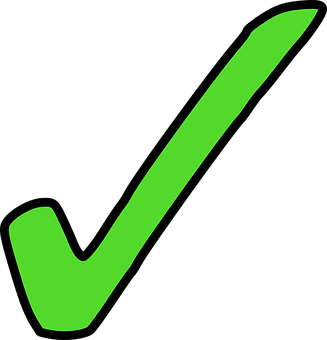 you
I
s/he
3
c
a
b
2
to try (out)
to buy
to eat
1
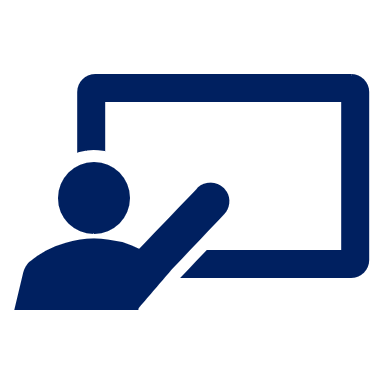 ¿Qué es en inglés?
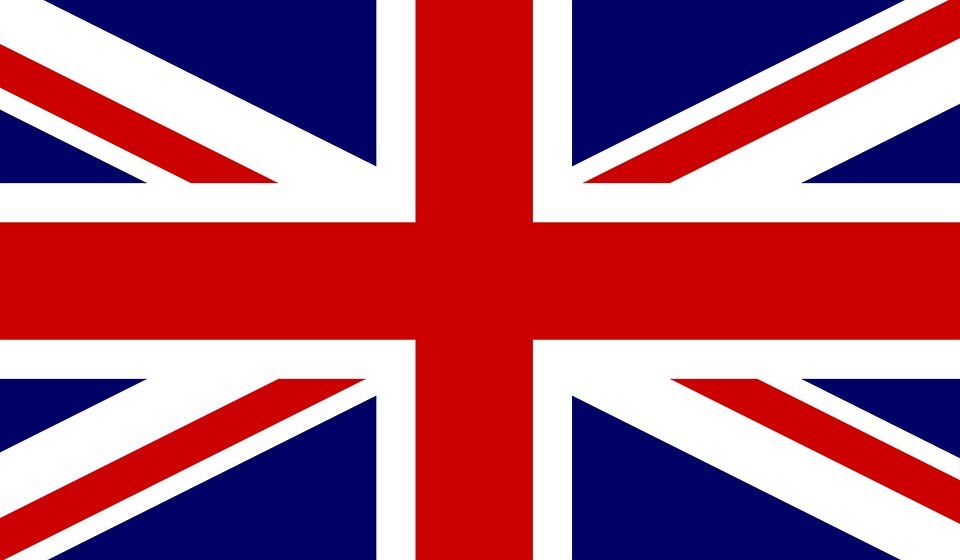 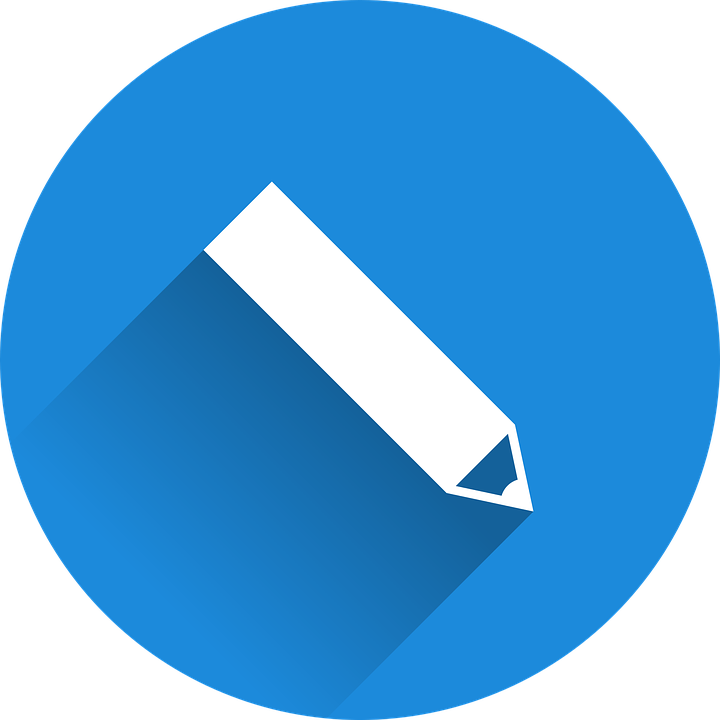 ¡escribe!
You want to try the food.
[Speaker Notes: [4/6]

Full transcript:
3. Quieres probar la comida.]
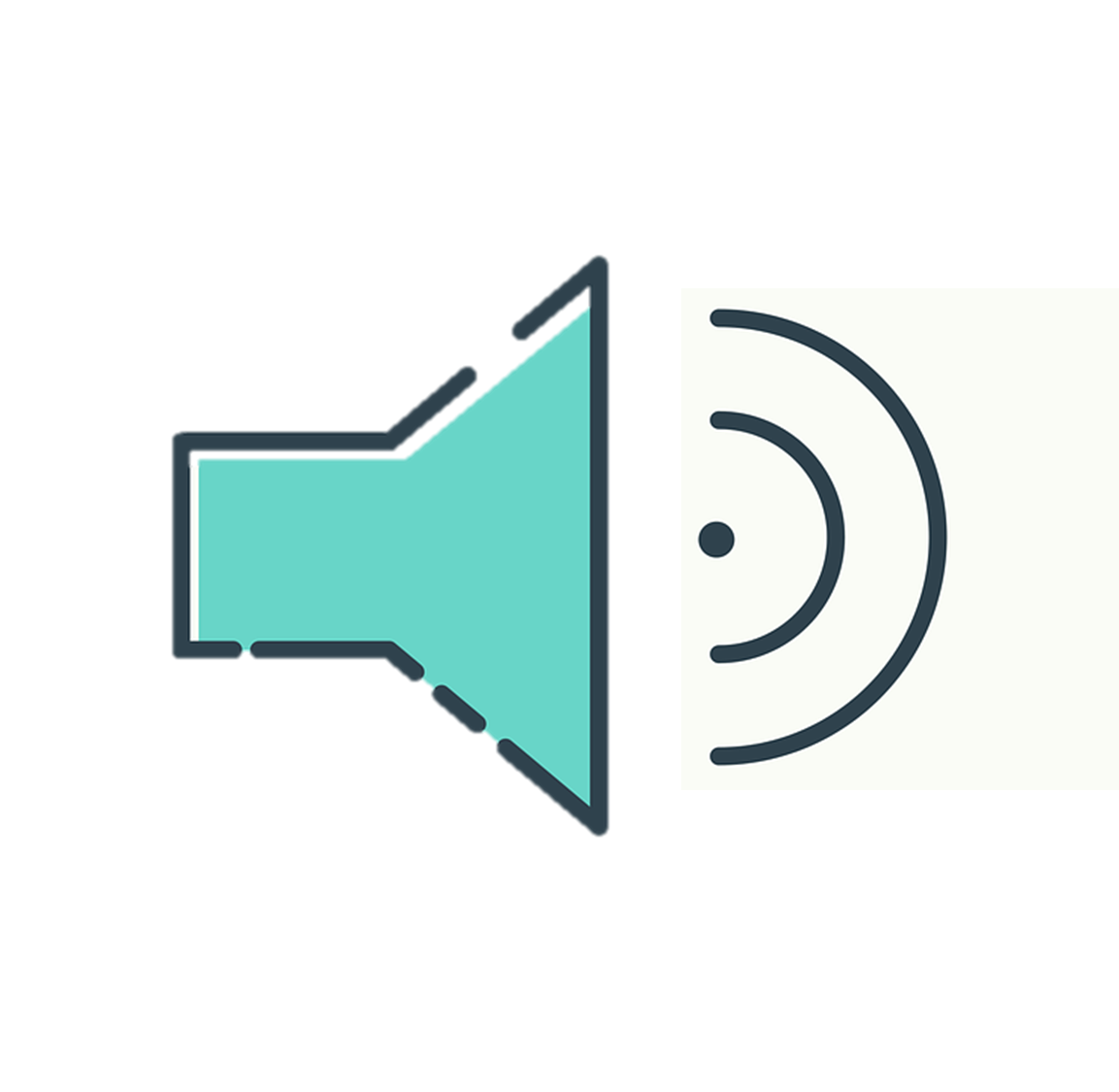 [5/6]
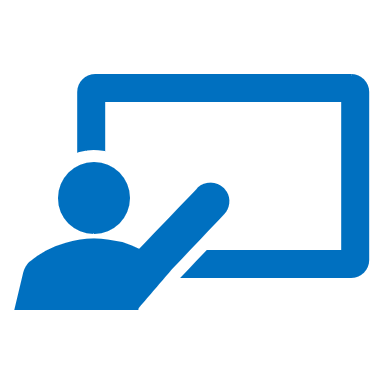 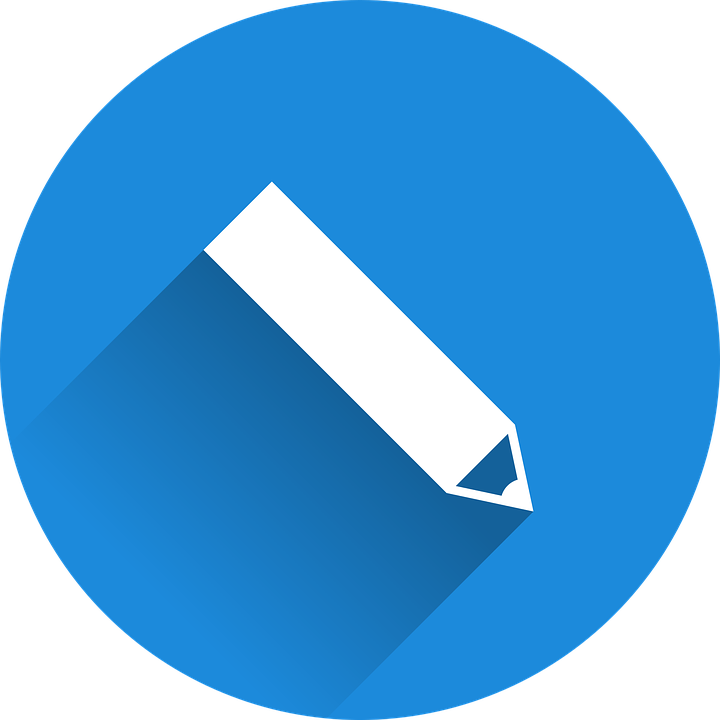 El flamenco es un baile típico* de Andalucía, en el sur de España.
Escucha y escribe.
escuchar y escribir
Quiere
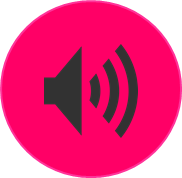 4. _________  bailar Flamenco.
típico - typical
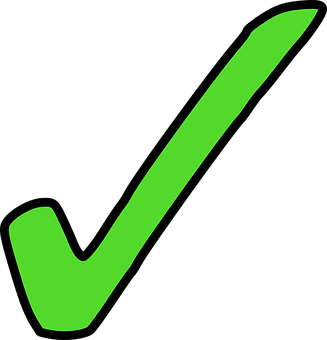 you
I
s/he
3
c
a
b
to listen
to dance
to sing
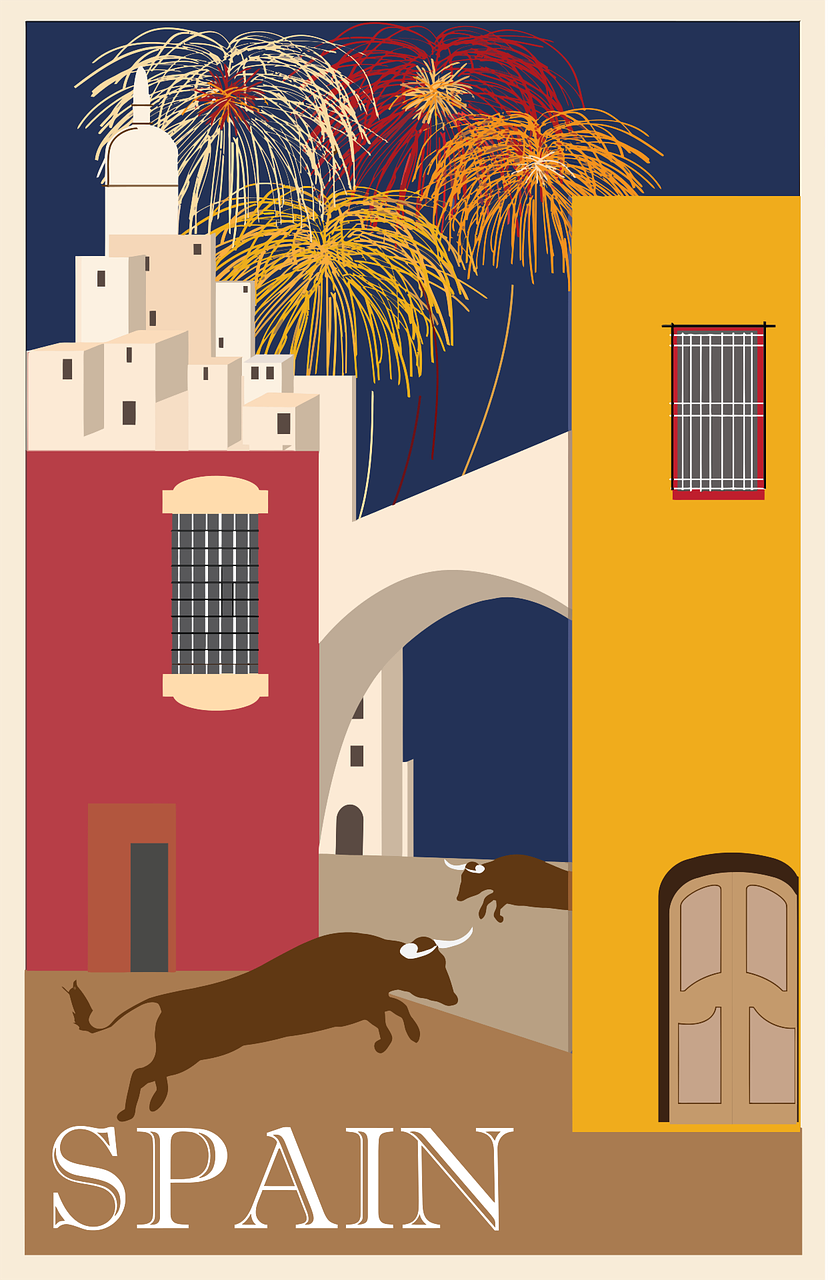 2
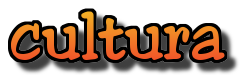 1
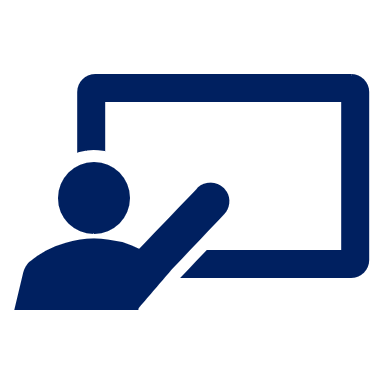 ¿Qué es en inglés?
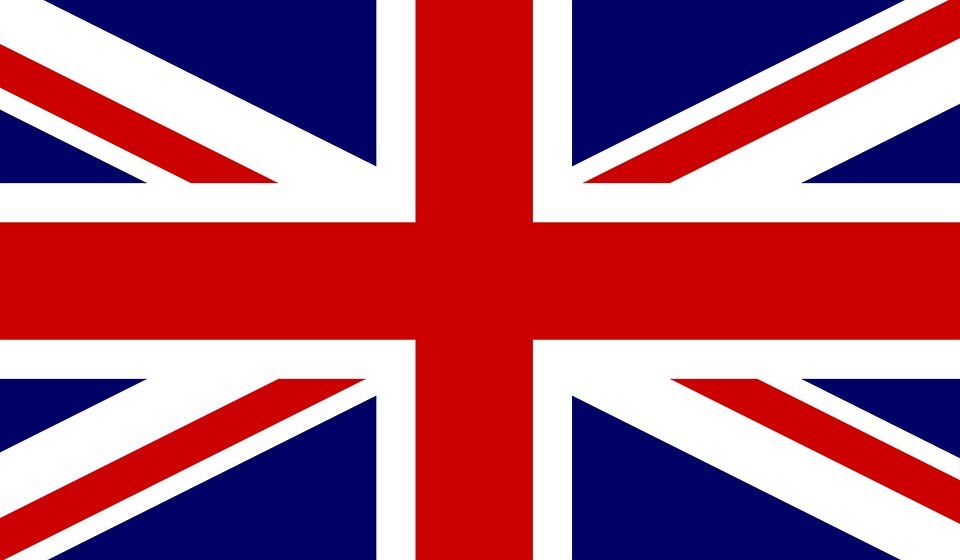 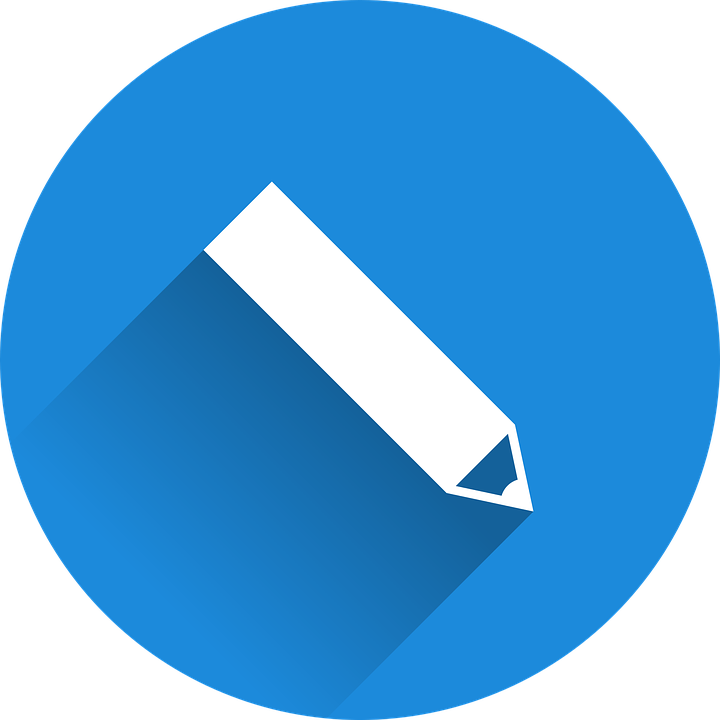 ¡escribe!
S/he wants to dance flamenco.
[Speaker Notes: [5/6]

Transcript:
4. Quiere bailar Flamenco.]
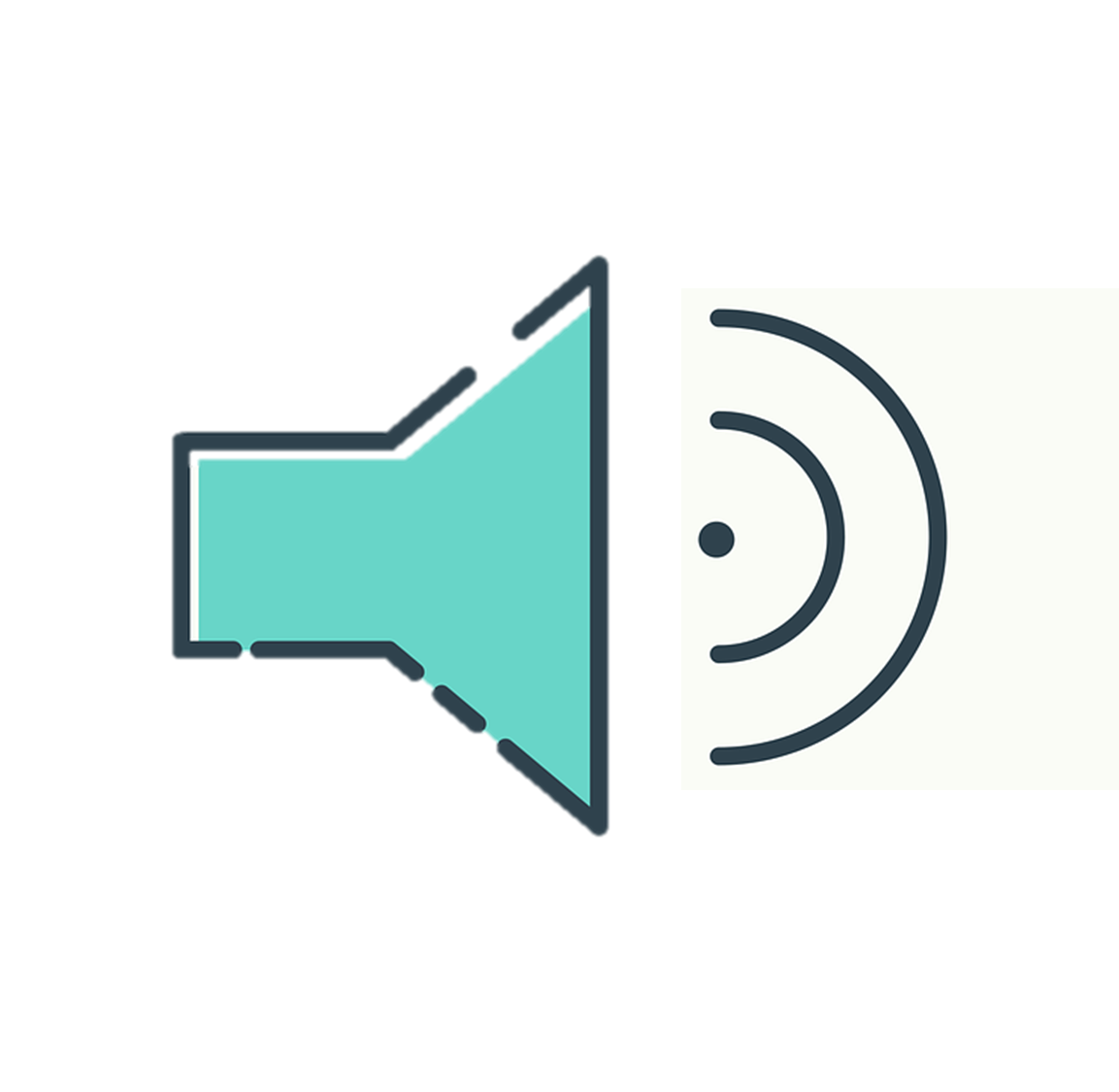 [6/6]
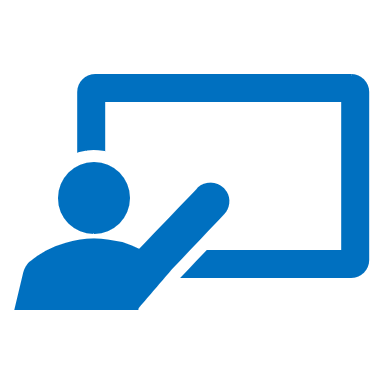 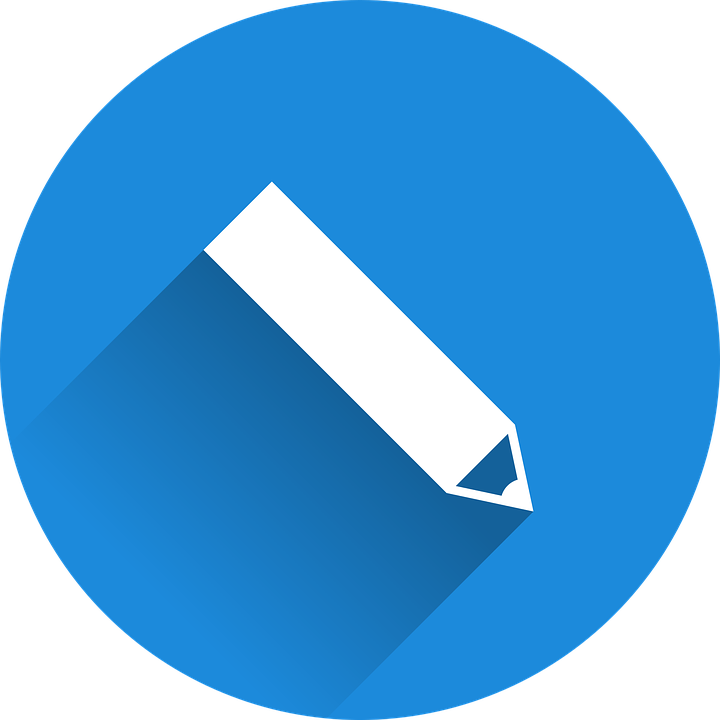 Las tapas son platos pequeños.
Escucha y escribe.
escuchar y escribir
Quiero
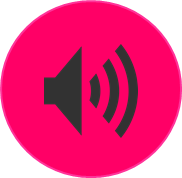 5. _________  comer muchas tapas.
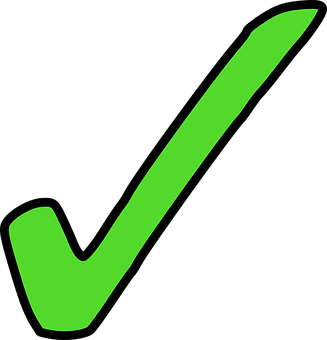 you
I
s/he
3
to see
to eat
c
a
b
to try (out)
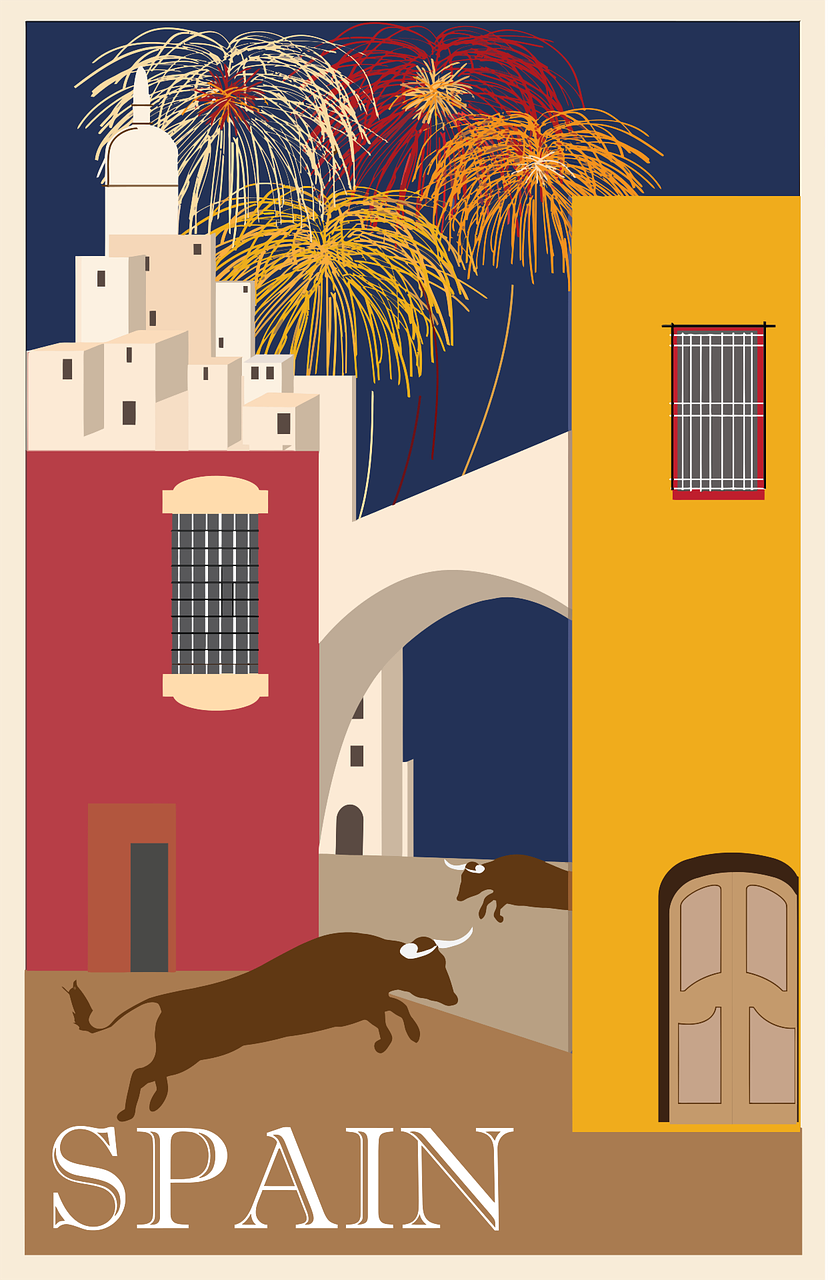 2
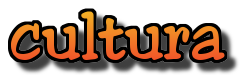 1
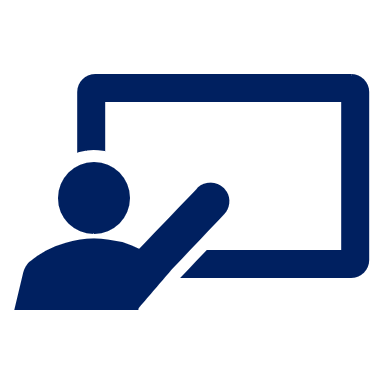 ¿Qué es en inglés?
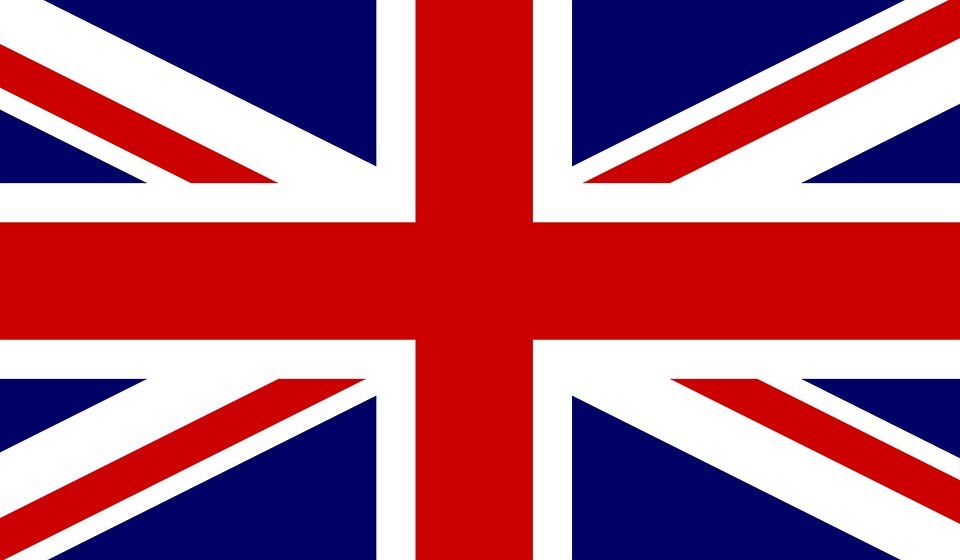 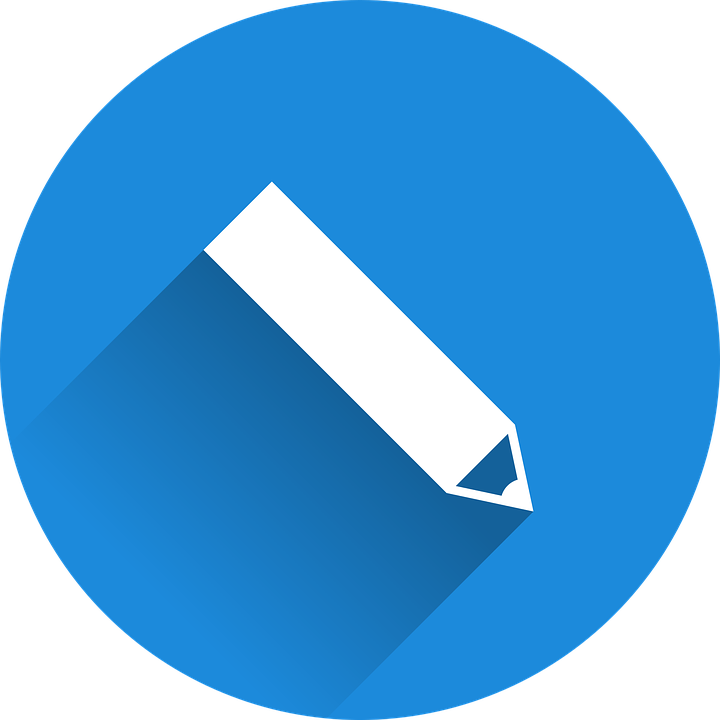 ¡escribe!
I want to eat many tapas.
[Speaker Notes: [6/6]

Transcript:
5. Quiero comer muchas tapas.]
El viaje a Lanzarote. Quique habla con Sofía sobre el viaje con mamá.
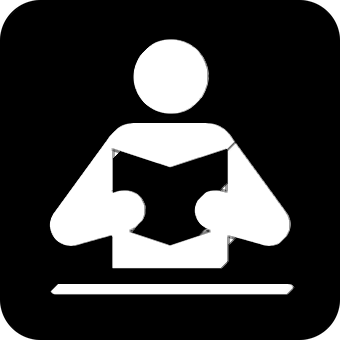 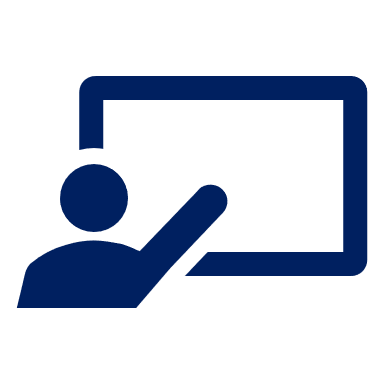 Lee las frases. ¿Quién quiere qué?
Escribe el número y el verbo en inglés.
leer
E
(la) cueva – cave
(el) volcán - volcano
1
2
3
4
E
1
2
to eat
to see
to go
4
3
to visit
to rest
7
to buy
5
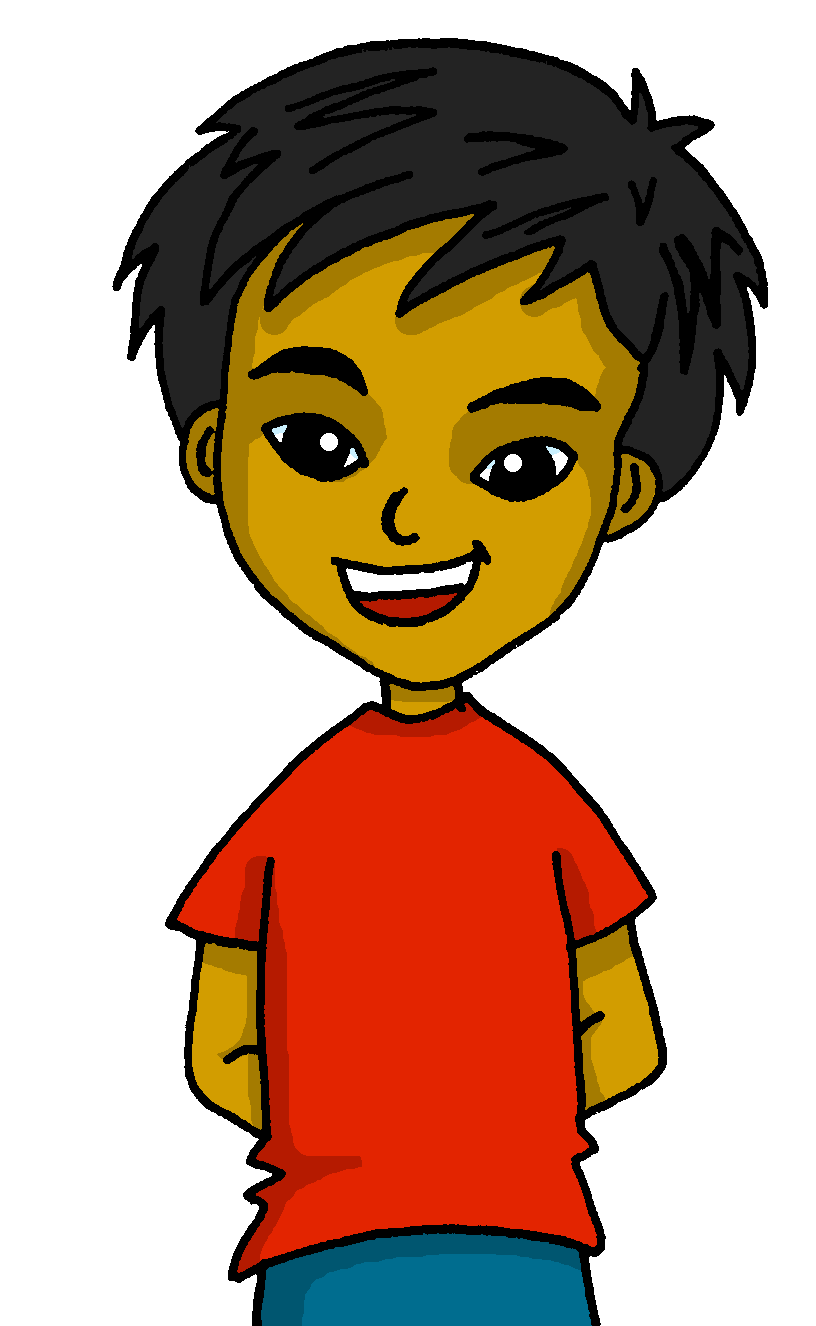 5
to see
6
6
to go
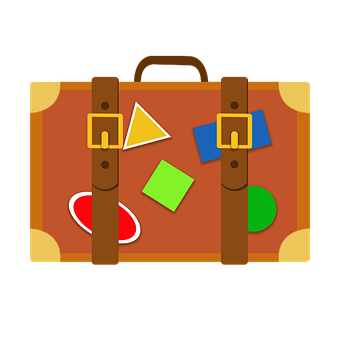 7
[Speaker Notes: Timing: 7 minutes

Aim: reading to differentiate between 1st, 2nd and 3rd person singulaof querer; written comprehension of key vocabulary introduced this week. 

Procedure:
Read the context and click to bring up instructions.
Read the first sentence. Ask pupils to identify de if it’s Quique (I), Sofía (you) or mum (she) and write the correct verb in English.
Continue with items 1 – 7.]
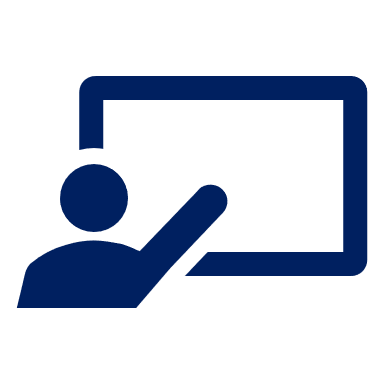 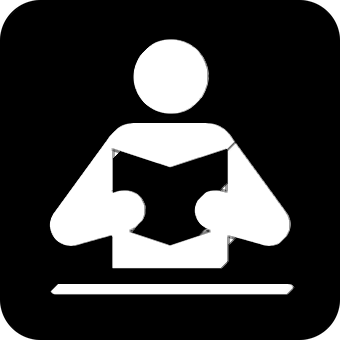 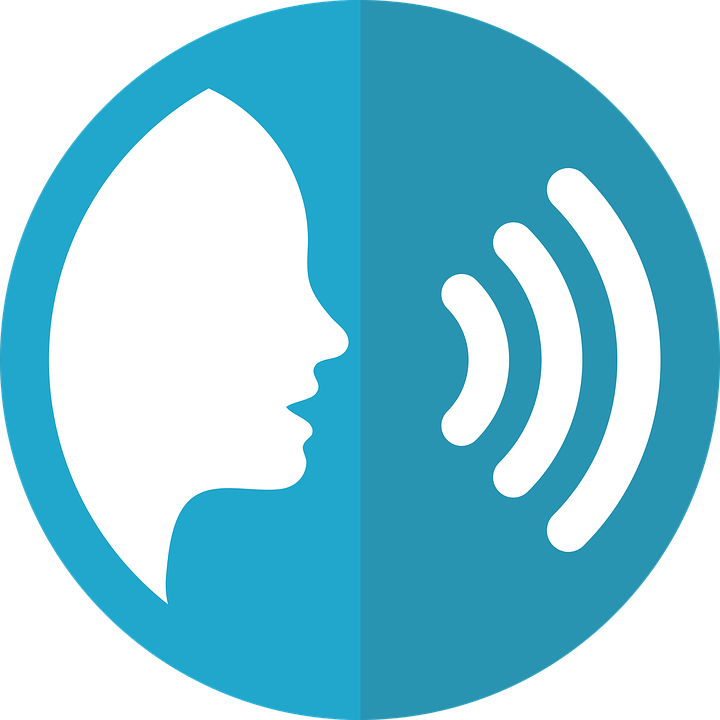 Lee las frases. ¿Qué opinas?
¡Reacciona! 😃😟
leer
hablar
Quiero…
… comer churros.
(la) cueva – cave
(el) volcán - volcano
… ver el volcán.
… ir a la playa.
… descansar en la cama.
Quiero ver el volcán.
B
… visitar una cueva importante: Jameos del Agua.
¡Es bonito!
A
… ver un jardín de cactus.
… ir al pueblo de Punta Mujeres.
😃 bonito|
fantástico |
divertido |
diferente
importante  |
aburrido*
😟 tranquilo  |
terrible  |
… comprar Mojo Picón.
[Speaker Notes: Timing: 3 minutes
Aim: to practise reading comprehension of both newly introduced and revisited vocabulary & apply logic to the statements. 

Procedure:
Click x2 to bring up speech bubbles and model the conversation. 
Pupil take turns to read statements 1-6 and react to them according to their own opinion. 

cueva [4480] volcán [2454] aburrido [3917]]
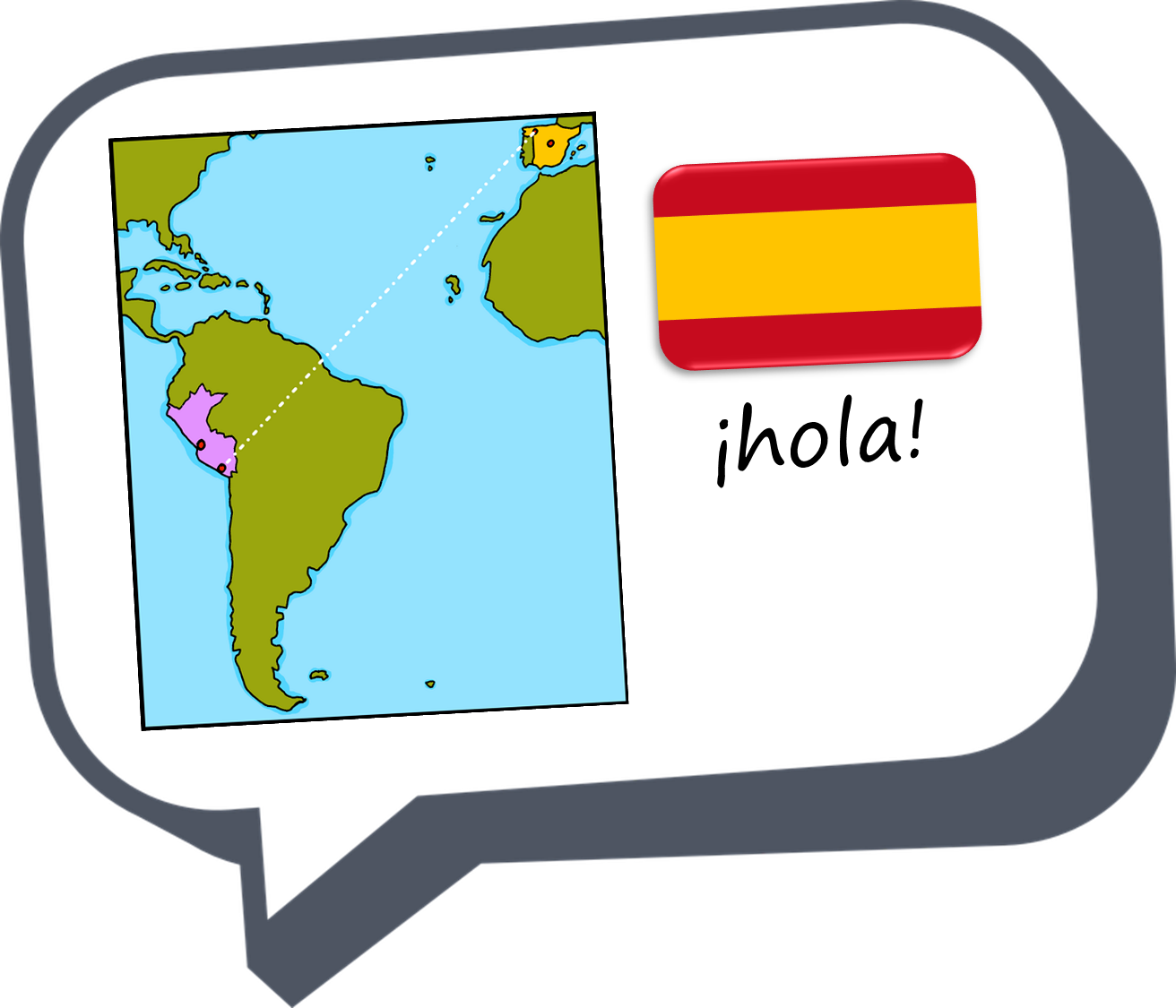 ¡adiós!
azul